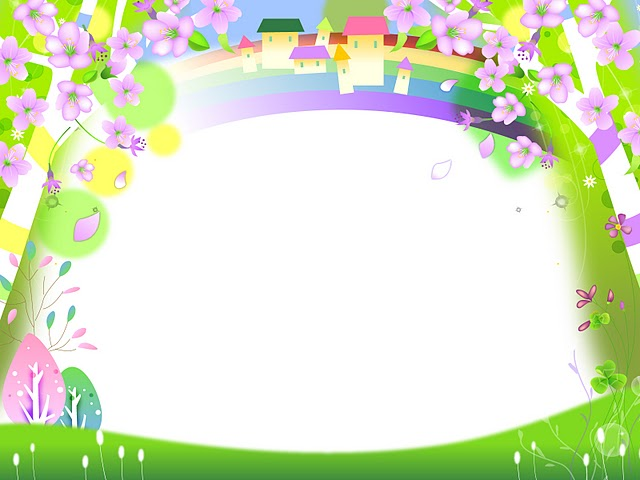 Презентация
 к родительскому собранию 
 во второй младшей группе
«Давайте познакомимся» 

Подготовили :Леоничева И.Ф.
                      Павлова О.А.


Октябрь 2016г
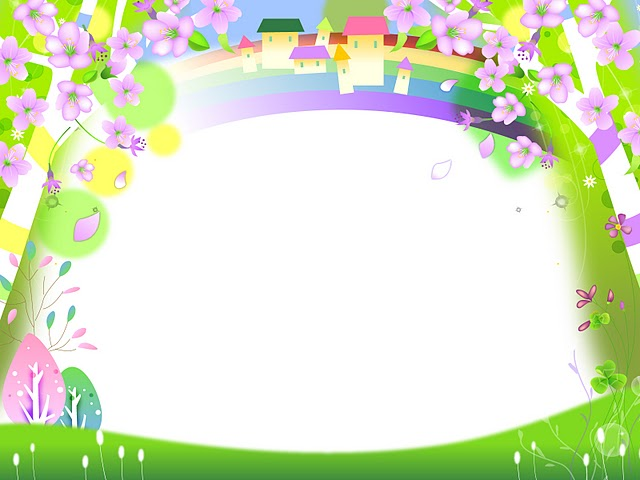 Нормативно-правовая база
Федеральный закон Российской Федерации 
от 29 декабря 2012 г. N 273-ФЗ "Об образовании в Российской Федерации» 

СанПиН 2.4.1.3049-13 "Санитарно эпидемиологические требования к устройству, содержанию и организации режима работы дошкольных
образовательных организаций"

ФГОС ДО 2013
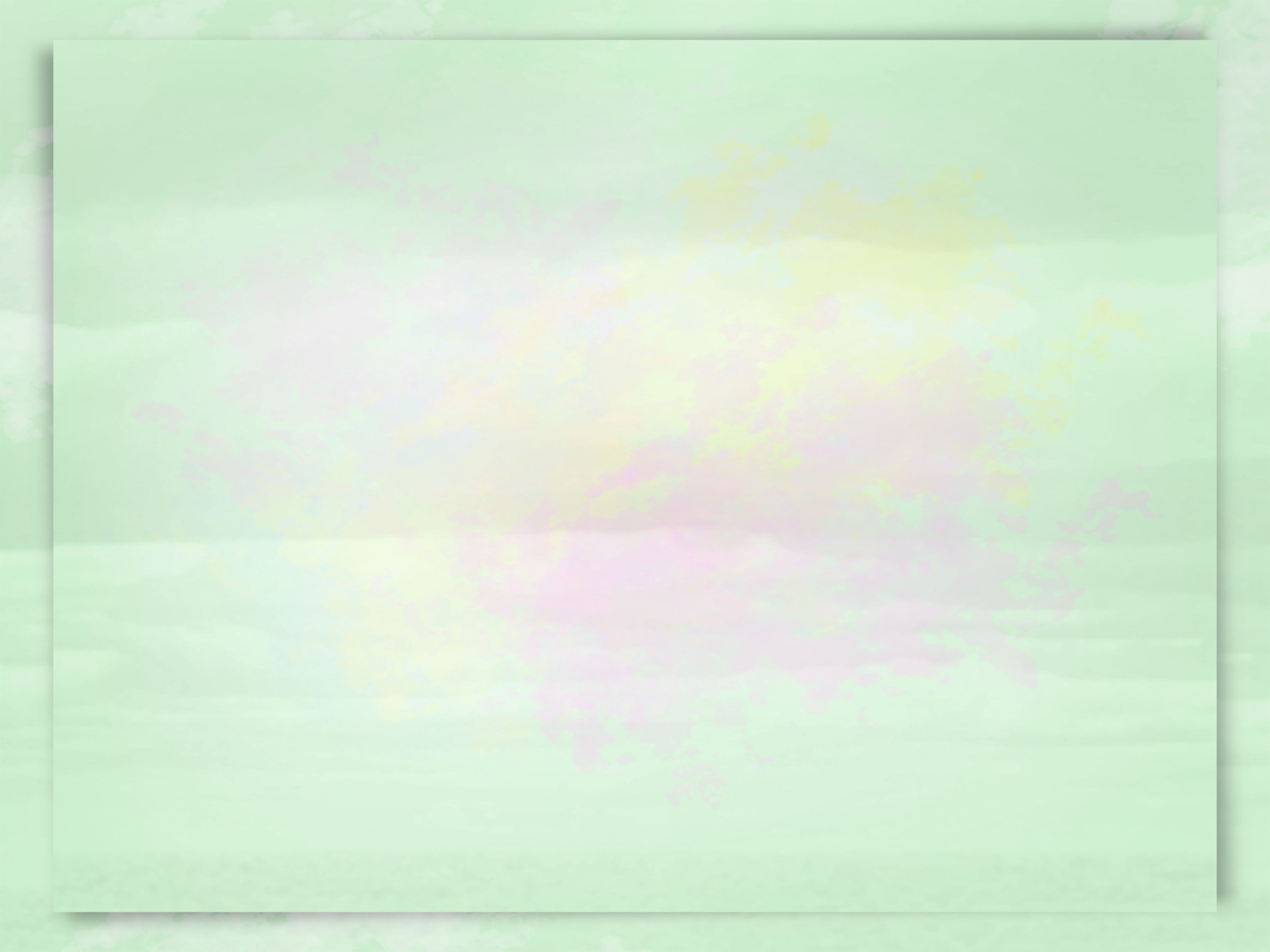 Статья 44. Права, обязанности и ответственность в сфере образования родителей 
(законных представителей) несовершеннолетних обучающихся.

За воспитание и образование детей несут ответственность именно родители; все другие социальные институты призваны поддержать, направить, дополнить их деятельность
Признание приоритета семейного воспитания требует новых отношений семьи и  образовательного учреждения. Эти отношения определяются понятиями «сотрудничество» и «взаимодействие».
Главное  в контексте «семья - образовательное учреждение» - личное взаимодействие педагога и родителей в процессе воспитания конкретного ребенка в данной семье.
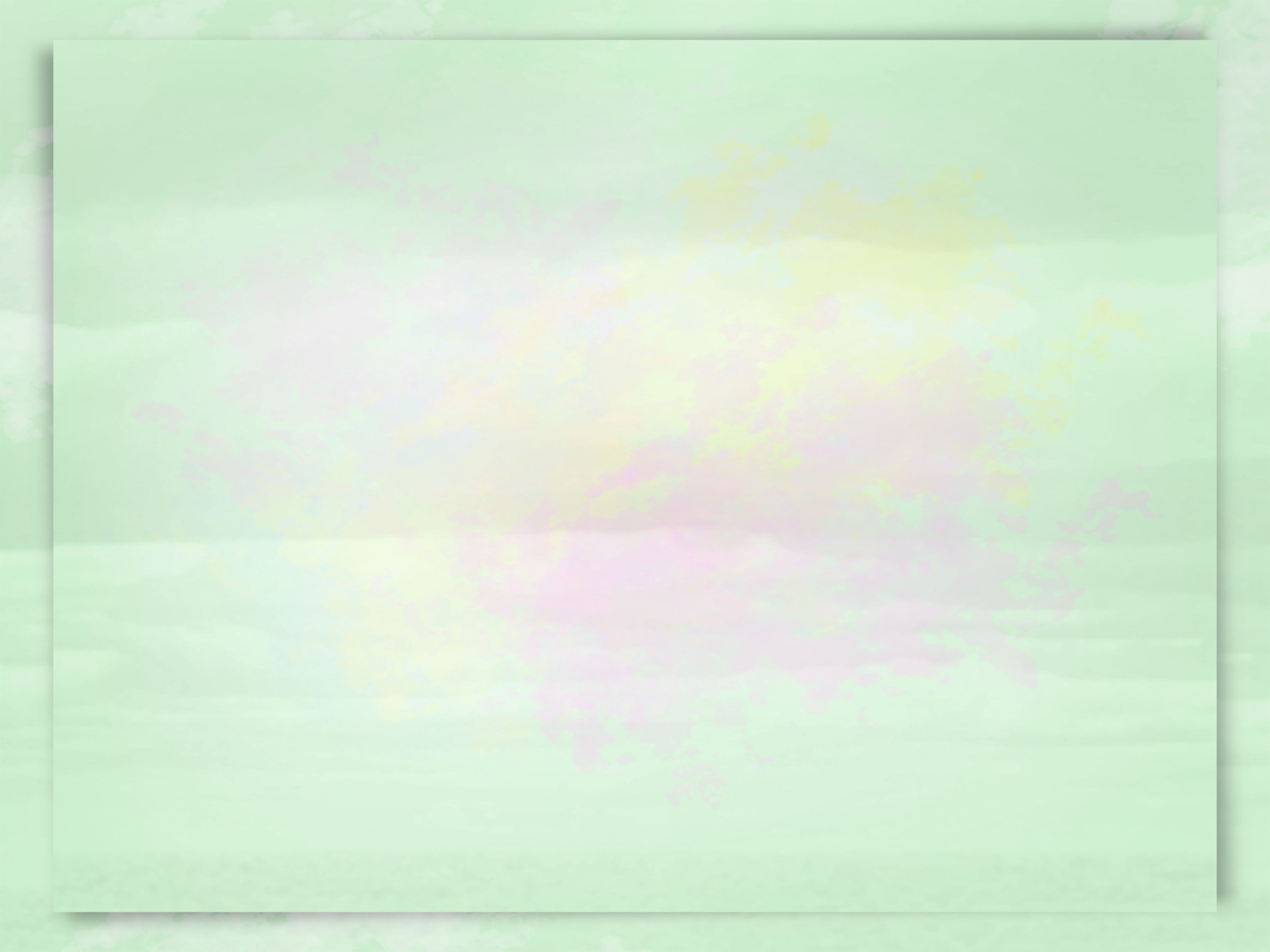 Образовательное учреждение		                 Семья        Недостатки	          	                                              Преимущества
-   Сравнительно «мягкие»
     отношения между родителями
     и ребенком, эмоциональная
      насыщенность отношений.

-   Постоянство и длительность
     педагогической программы
     поведения родителей,
     воздействий на ребенка.

Постоянство, длительность,
индивидуальная обращенность
	педагогических воздействия 
	на ребенка. 

Подвижный режим дня.

Возможность общаться 
	с детьми родственников и знакомых разных возрастов
Деловая форма общения с              детьми, эмоциональная недостаточность.
 
- Наличие сменяющих друг             друга воспитателей с различными характерами, поведением, методами воздействия на ребенка.

- Обращенность ко всем   детям, недостаточность индивидуального общения 
с ребенком.
-Сравнительная жесткость режима дня. 
-Общение с кругом сверстников.
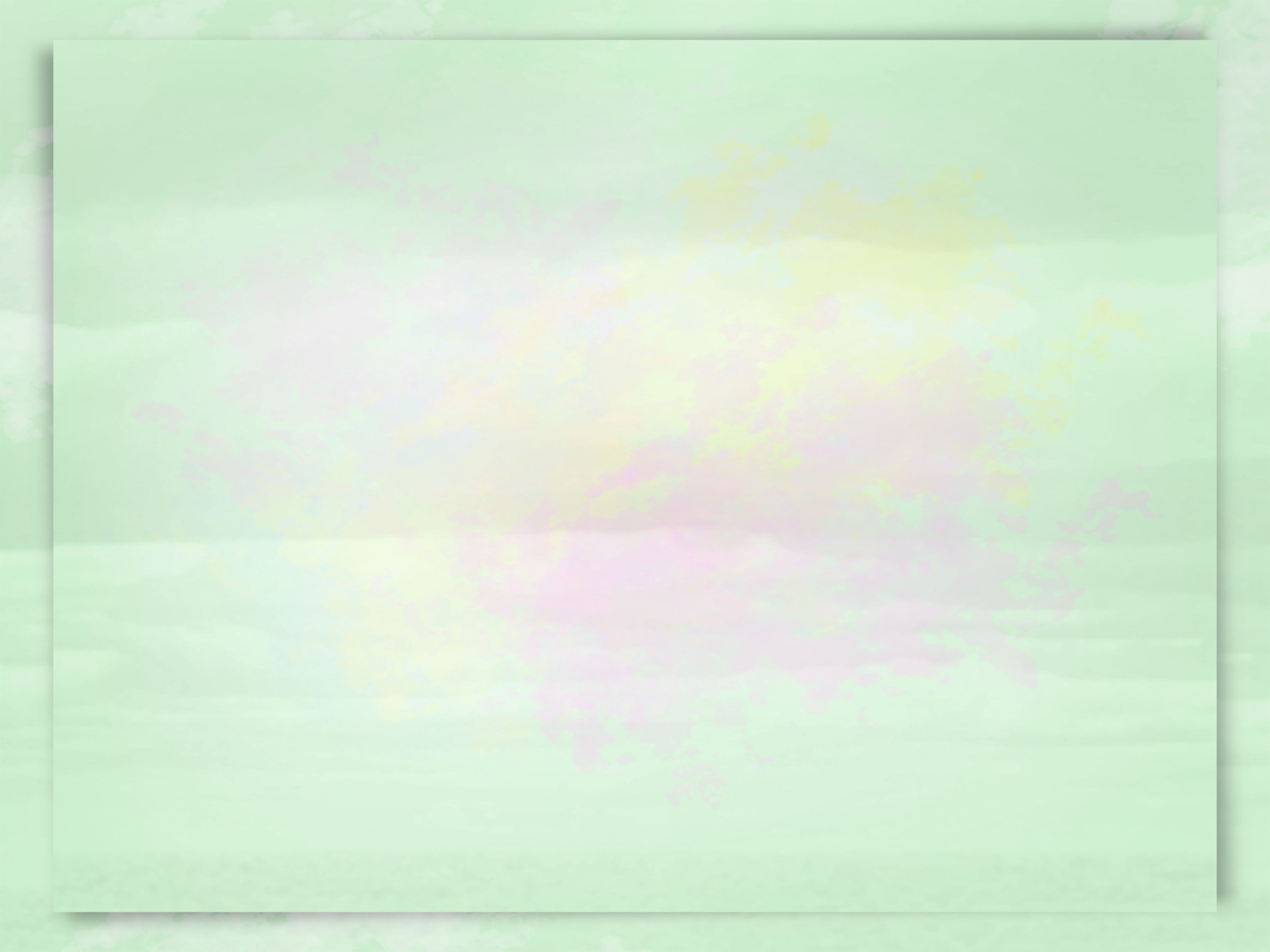 Образовательное учреждение        		Семья                                                          Преимущества	                                                                         Недостатки
Наличие педагогических знаний у педагогов, использование программ воспитания и обучения.


Целенаправленный характер воспитания и обучения детей.

Условия жизни и быта в дошкольном учреждении для воспитания и обучения детей научно разработаны.
Наличие отрывочных представлений у родителей о воспитании и обучении, использование случайной педагогической литературы.

Стихийный характер воспитания и обучения ребенка, использование отдельных традиций и элементов воспитания. 

Стремление взрослых создать условия для себя, непонимание важности этих условий для ребенка.
Методы воспитания и обучения, адекватны возрастным особенностям, возможностям, потребностям детей.

Применение оценки деятельности и поведения детей как стимула их развития.

Разнообразная и содержательная деятельность детей в детском обществе.
Непонимание роли оценки в воспитании и обучении ребенка, оценивание не поведения, а его личности. Неумение дать ребенку объективную характеристику.

Однообразная и малосодержательная деятельность ребенка в семье. Недостаток общения с детьми в игре.
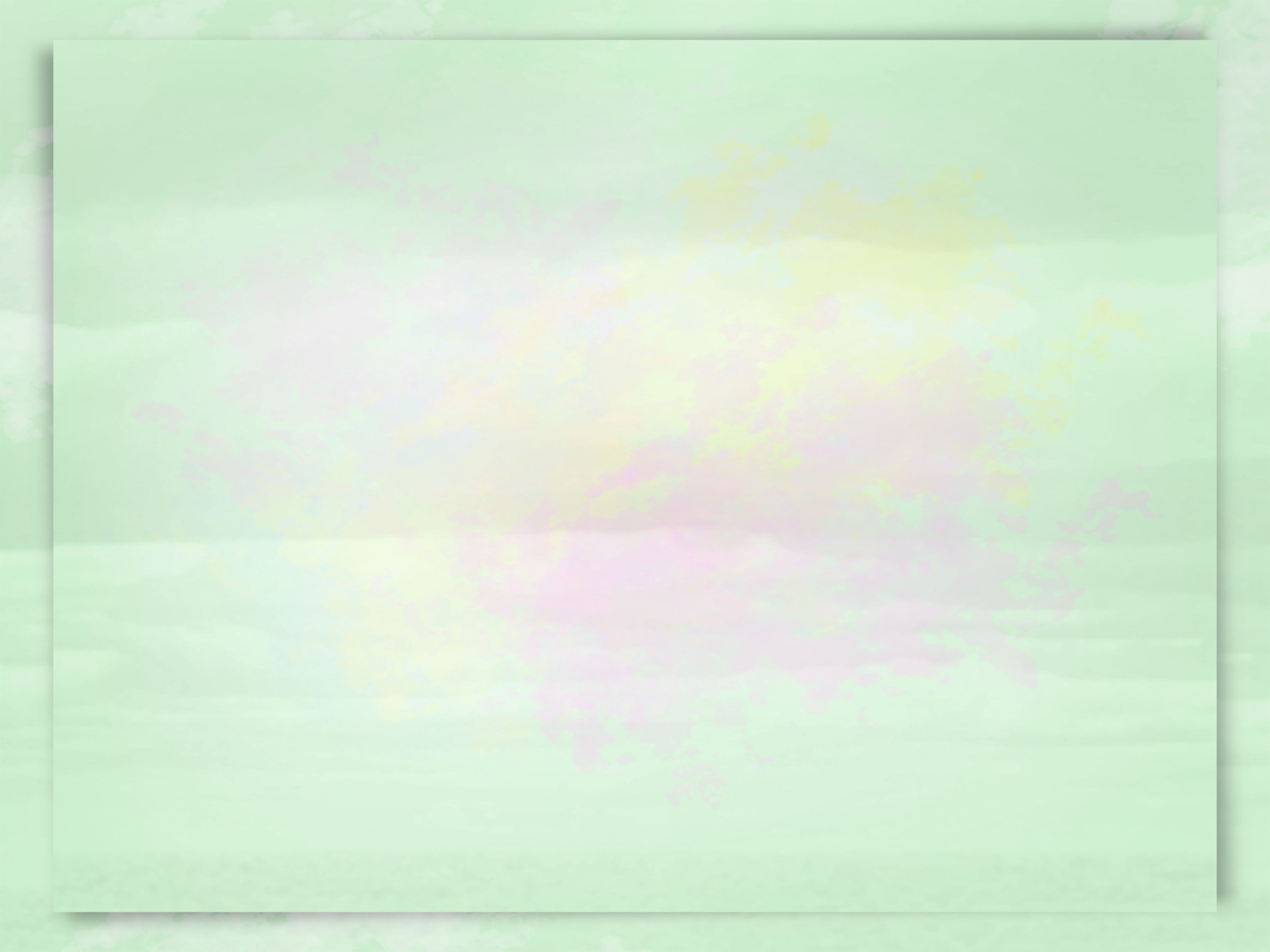 Один день в детском саду
Утренний прием.
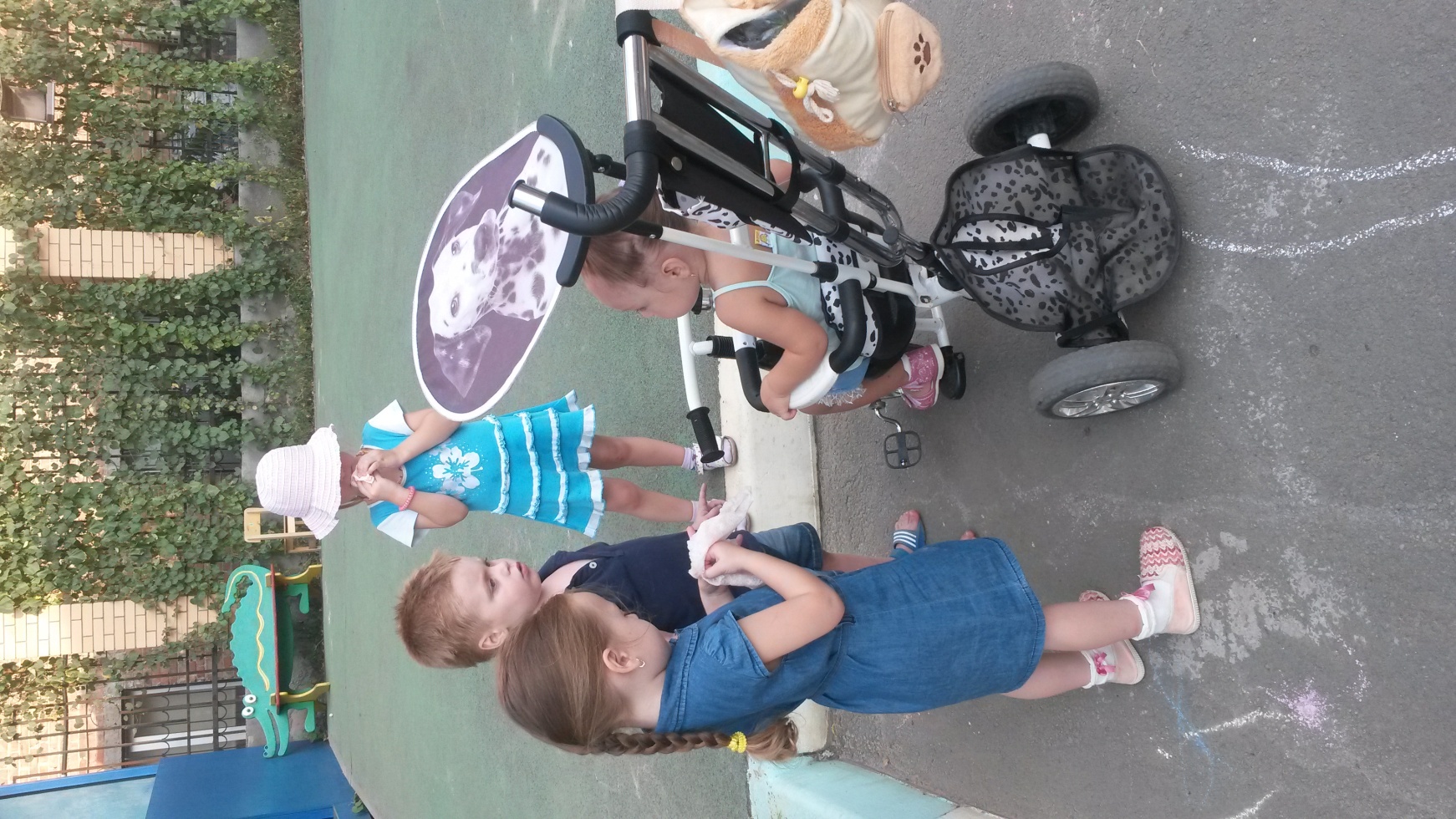 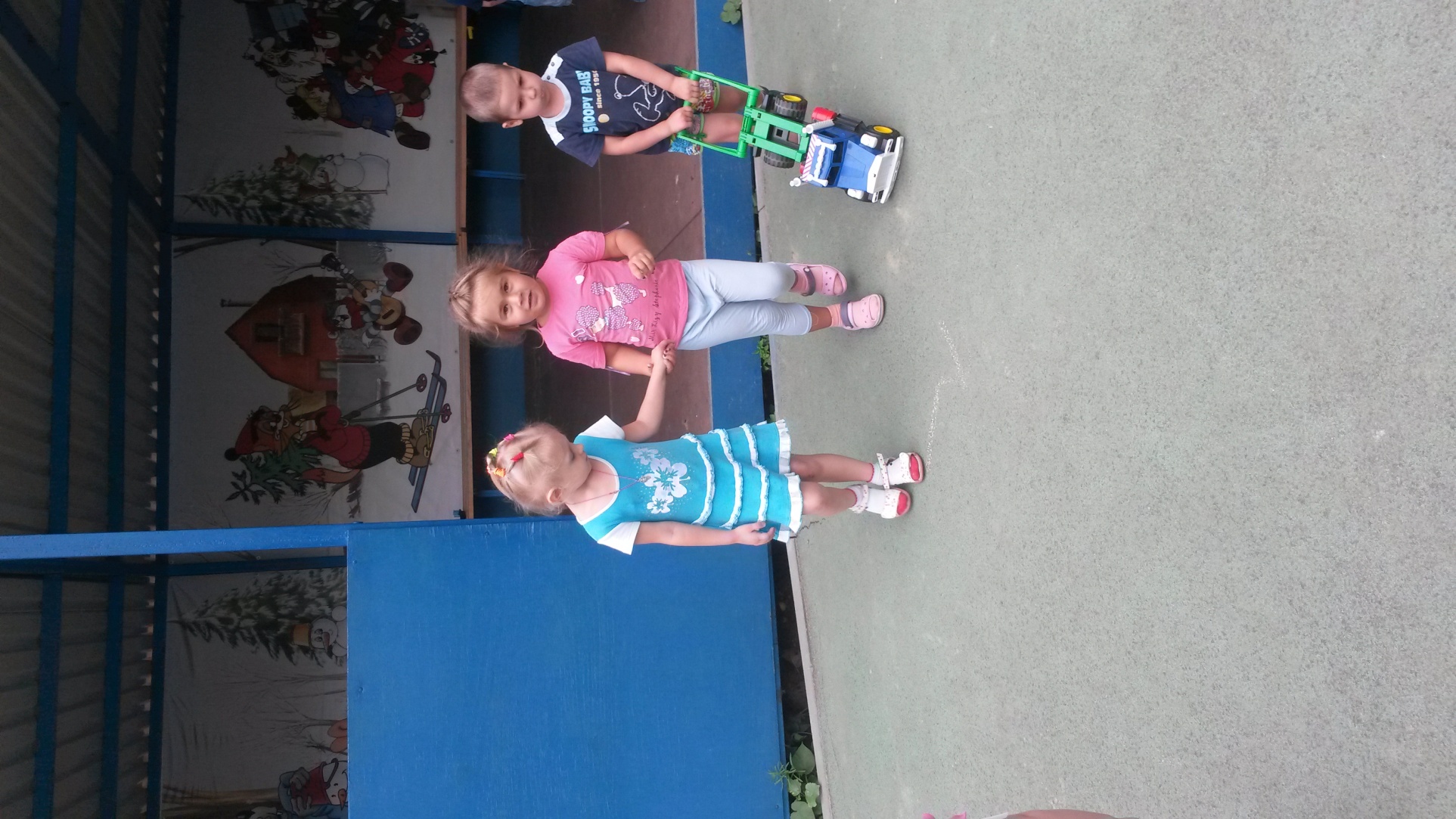 Собираются дети в группу. Мы учим их здороваться со взрослыми и сверстниками, называть себя и других по имени, работников ДОУ по имени отчеству. Мы просим Вас тоже обращать внимание на это, помогать нам воспитывать у детей культуру общения.
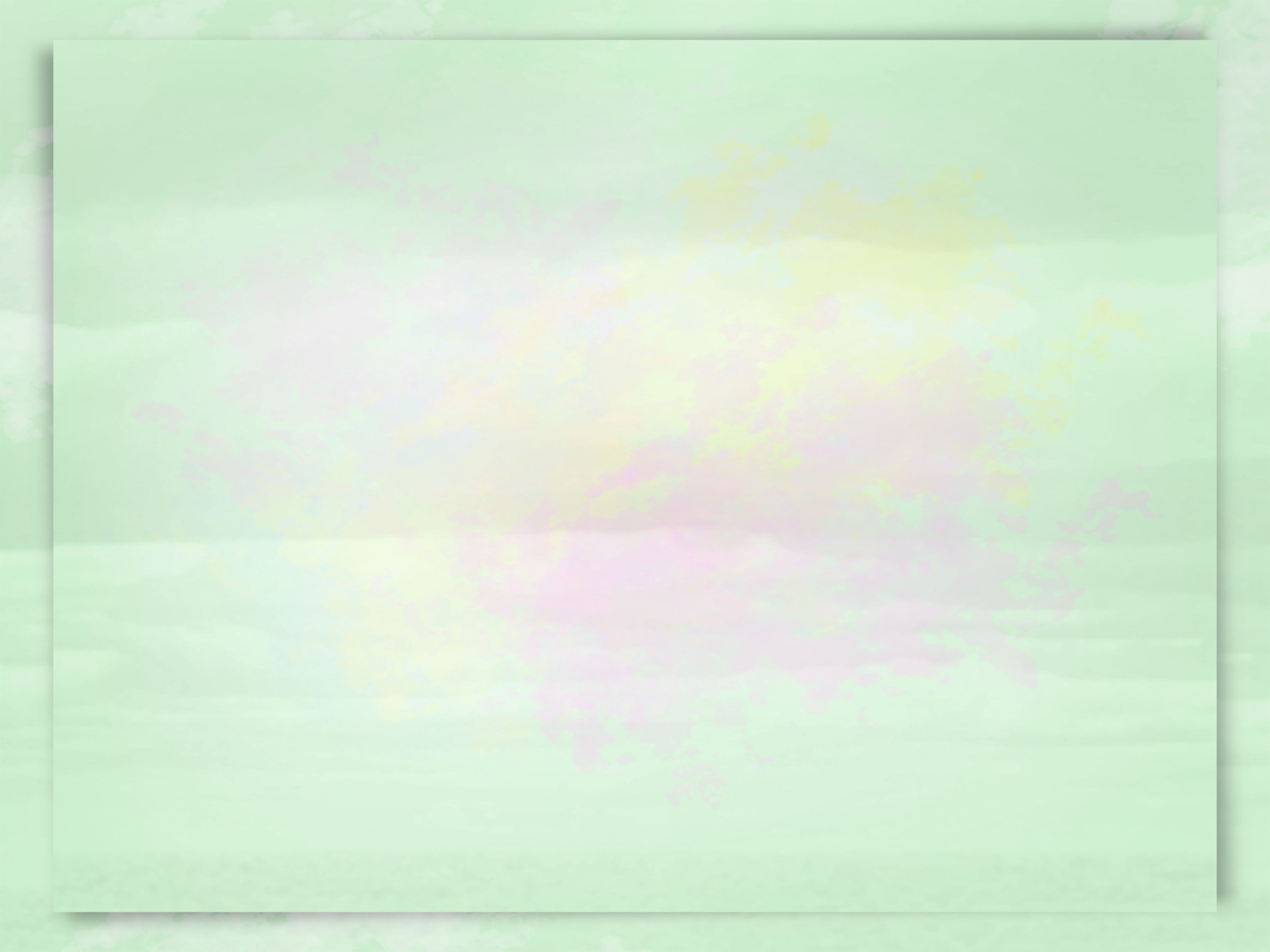 День идет по распорядку:           Все скорее на зарядку!
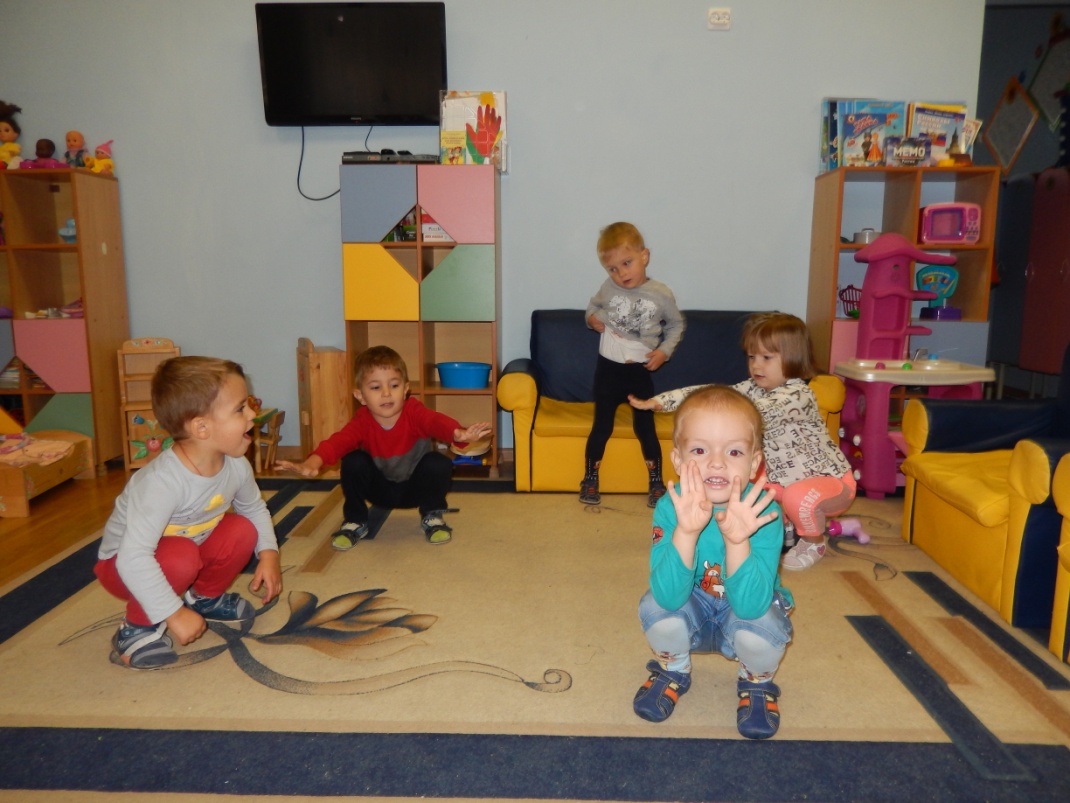 В дошкольных учреждениях утренняя гимнастика по режиму дня проводится до завтрака после уже достаточно активной, разнообразной деятельности детей. В данных условиях гимнастика преследует еще и цели организации детского коллектива, переключения внимания детей от свободных, индивидуальных игр и занятий к совместным видам деятельности.
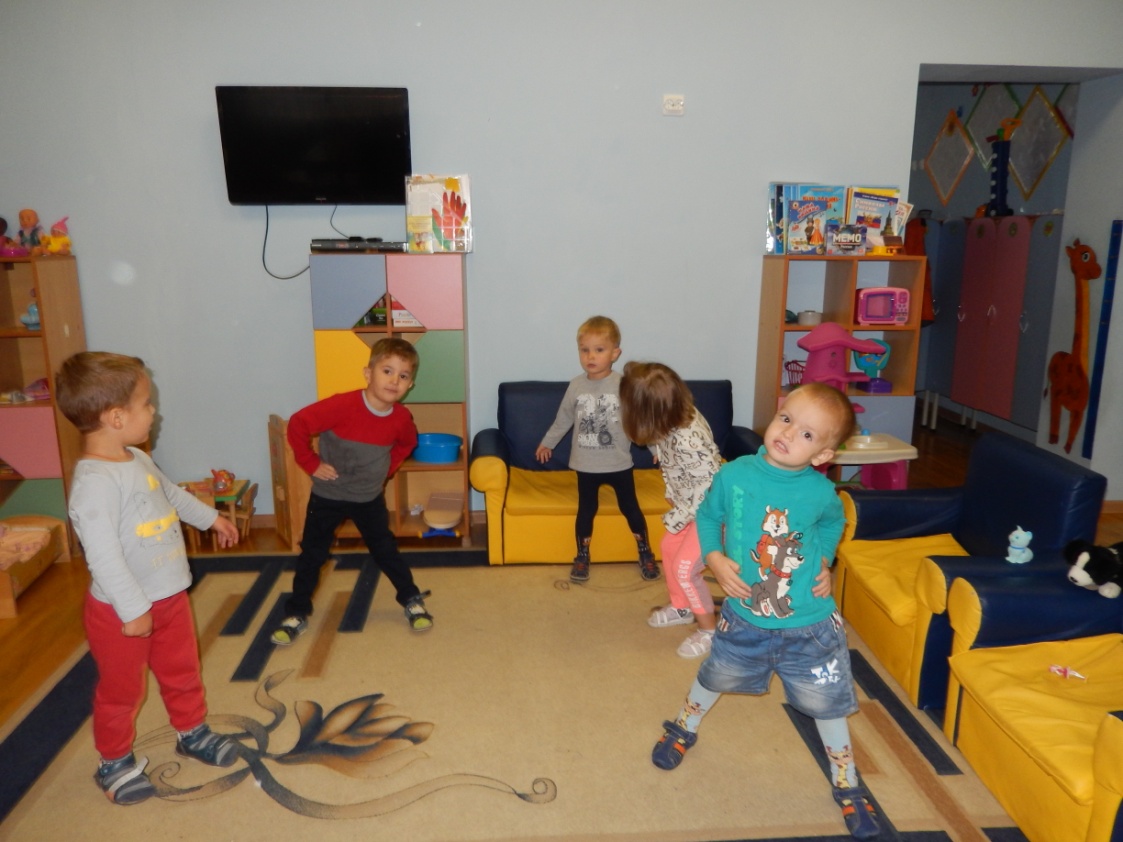 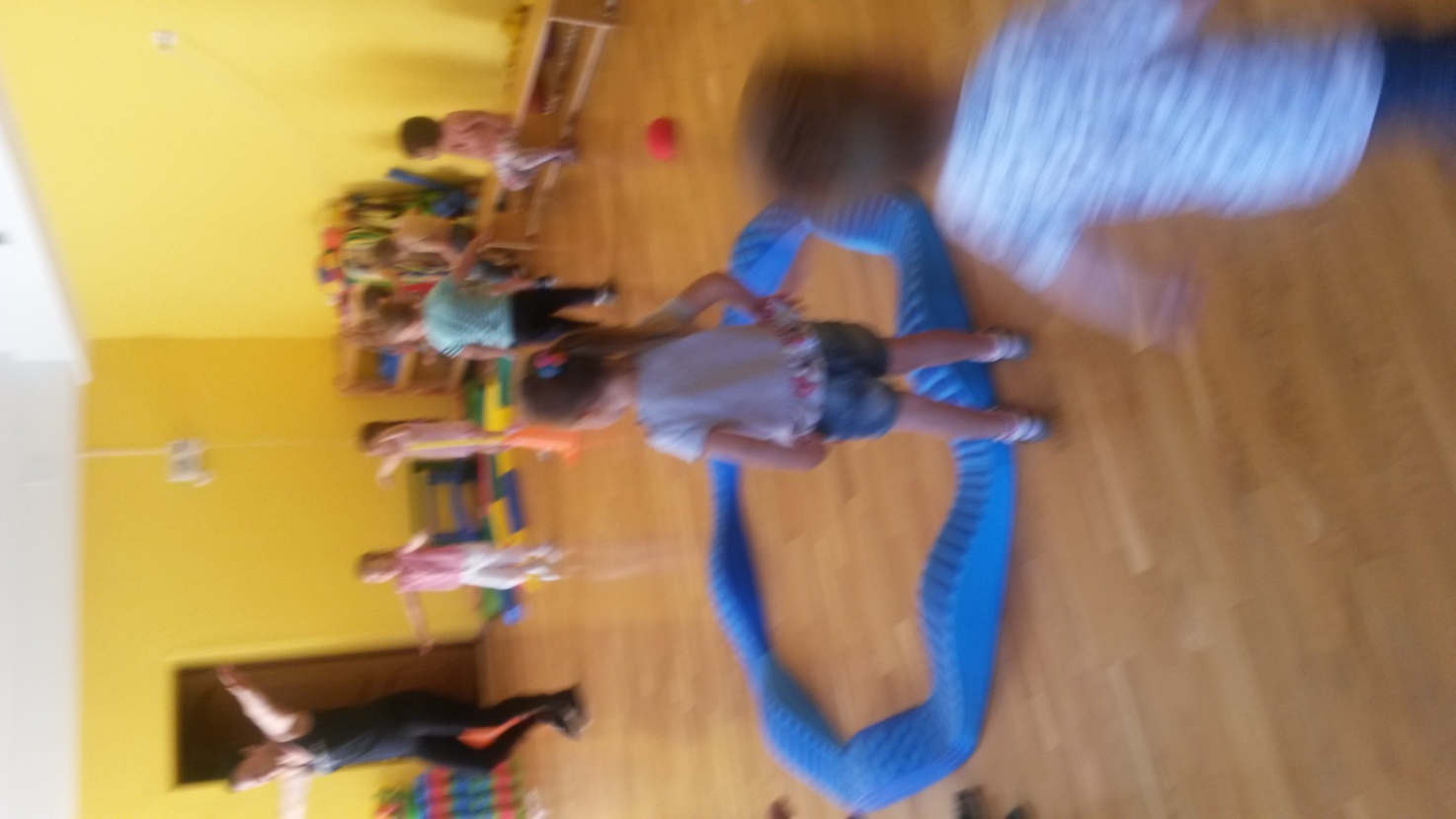 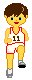 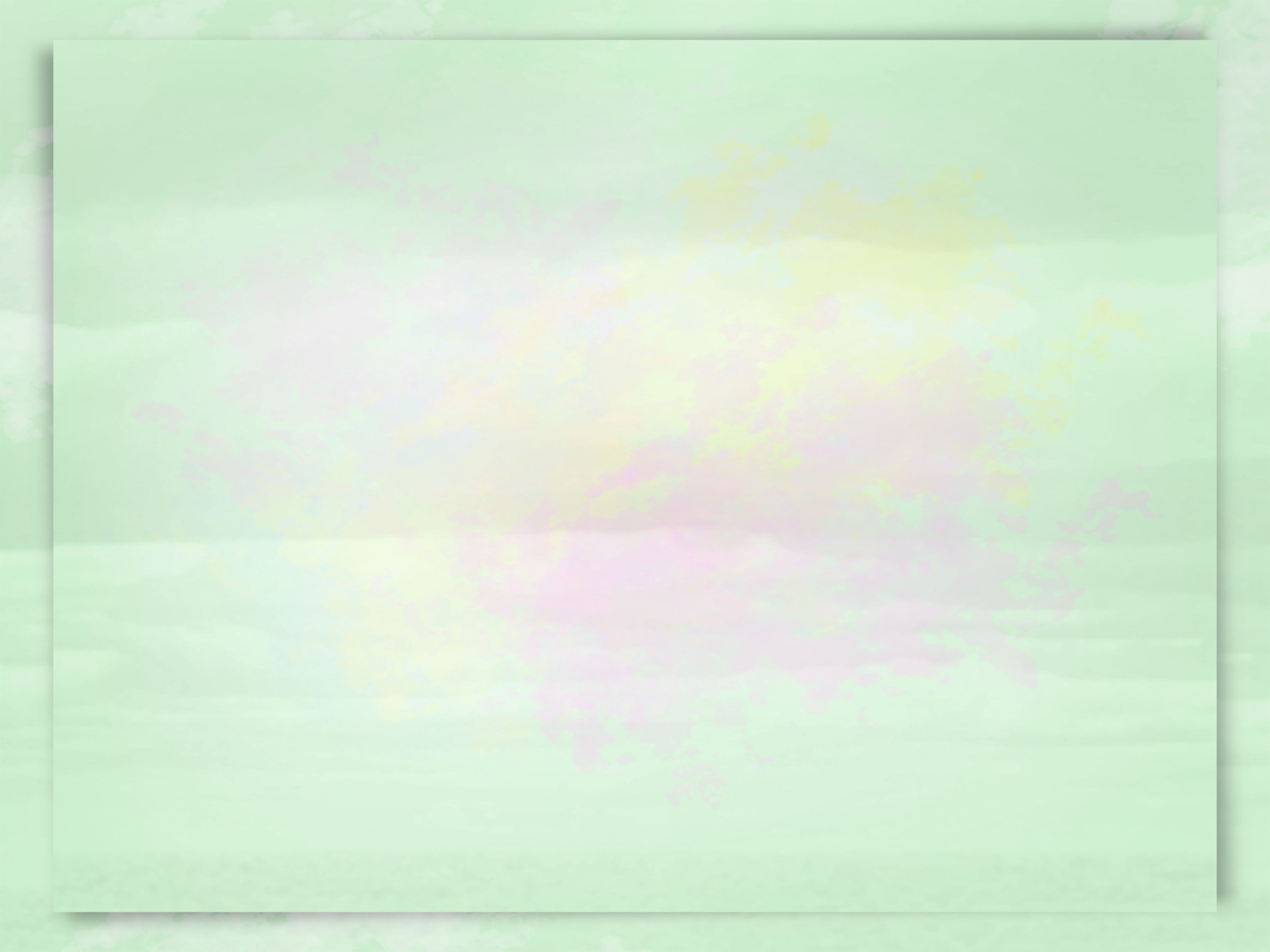 Культурно-гигиенические навыки
Развитие культурно-гигиенических навыков ребенка – первый шаг в приобщении дошкольников к здоровому образу жизни
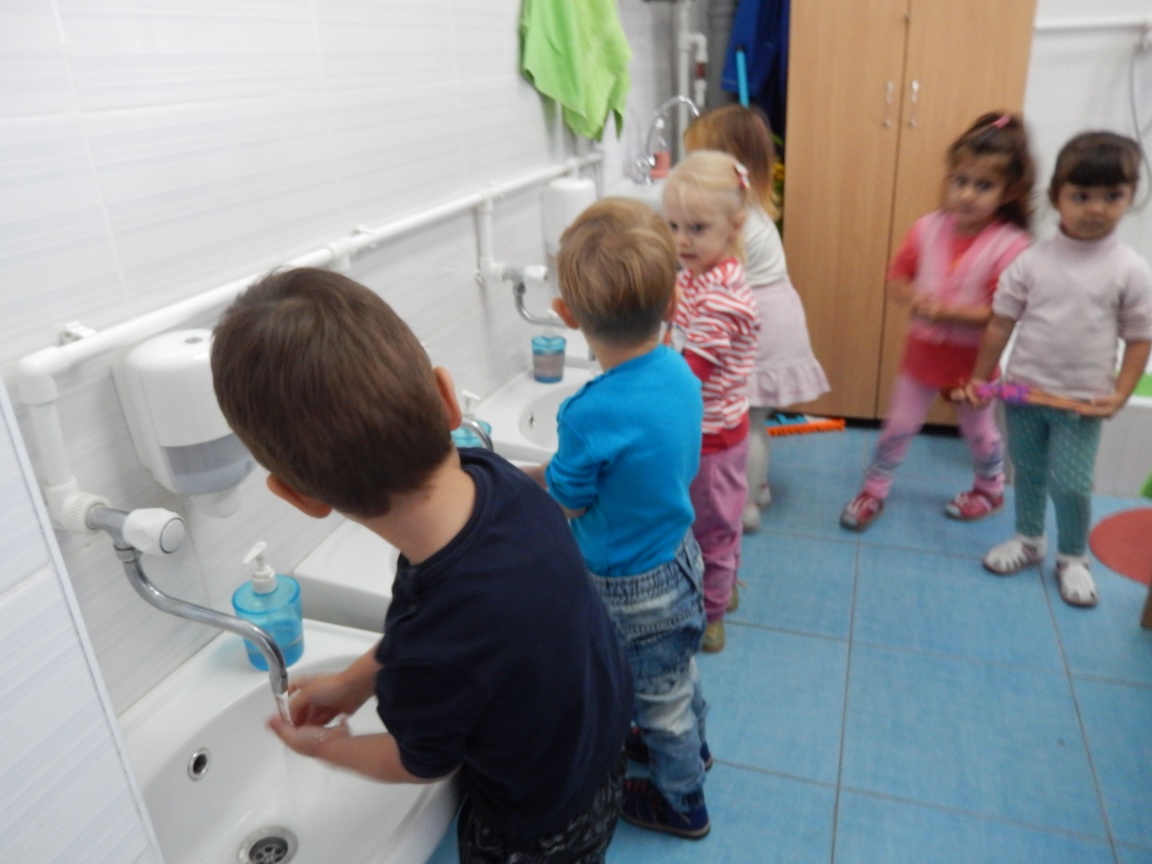 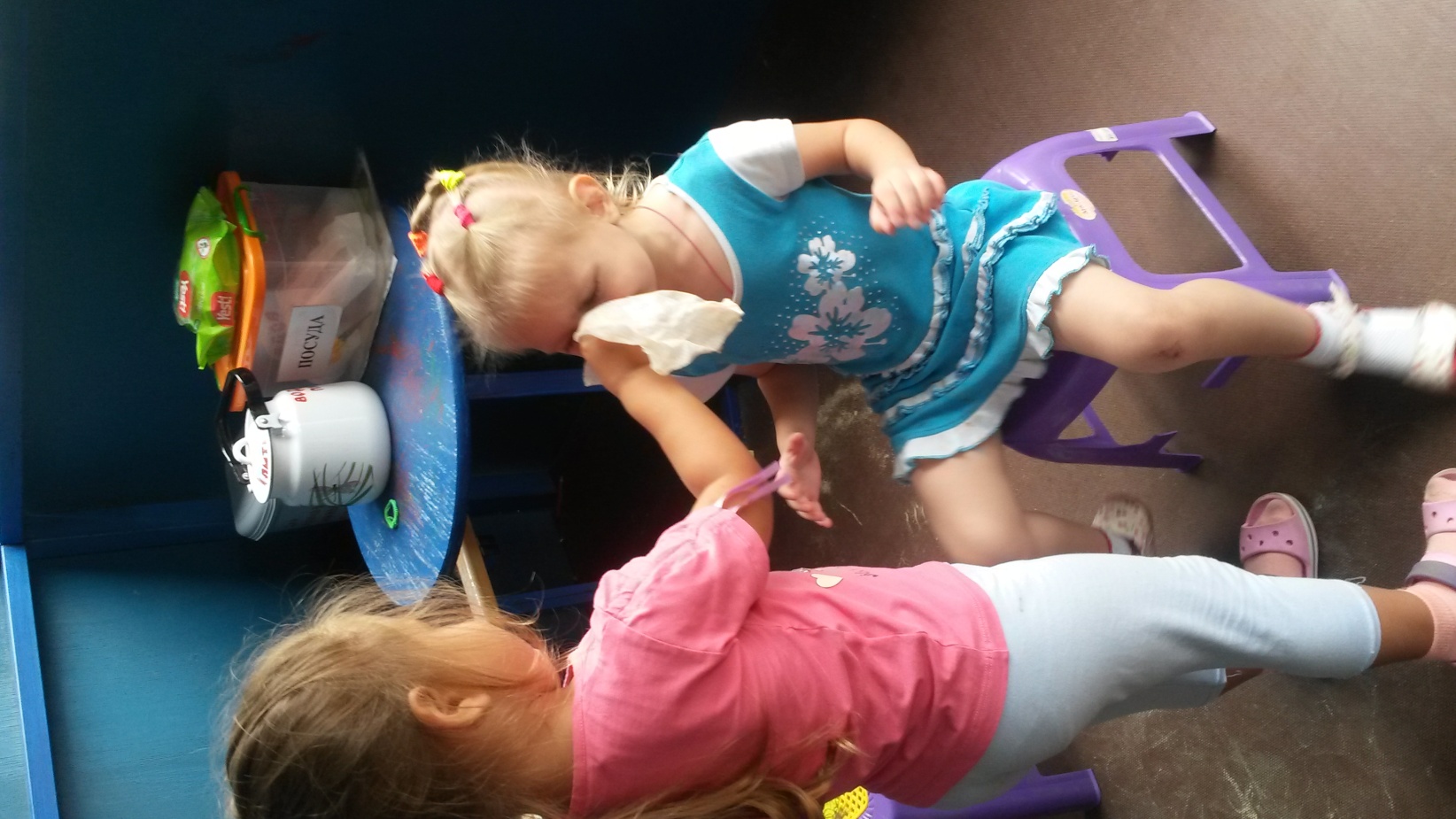 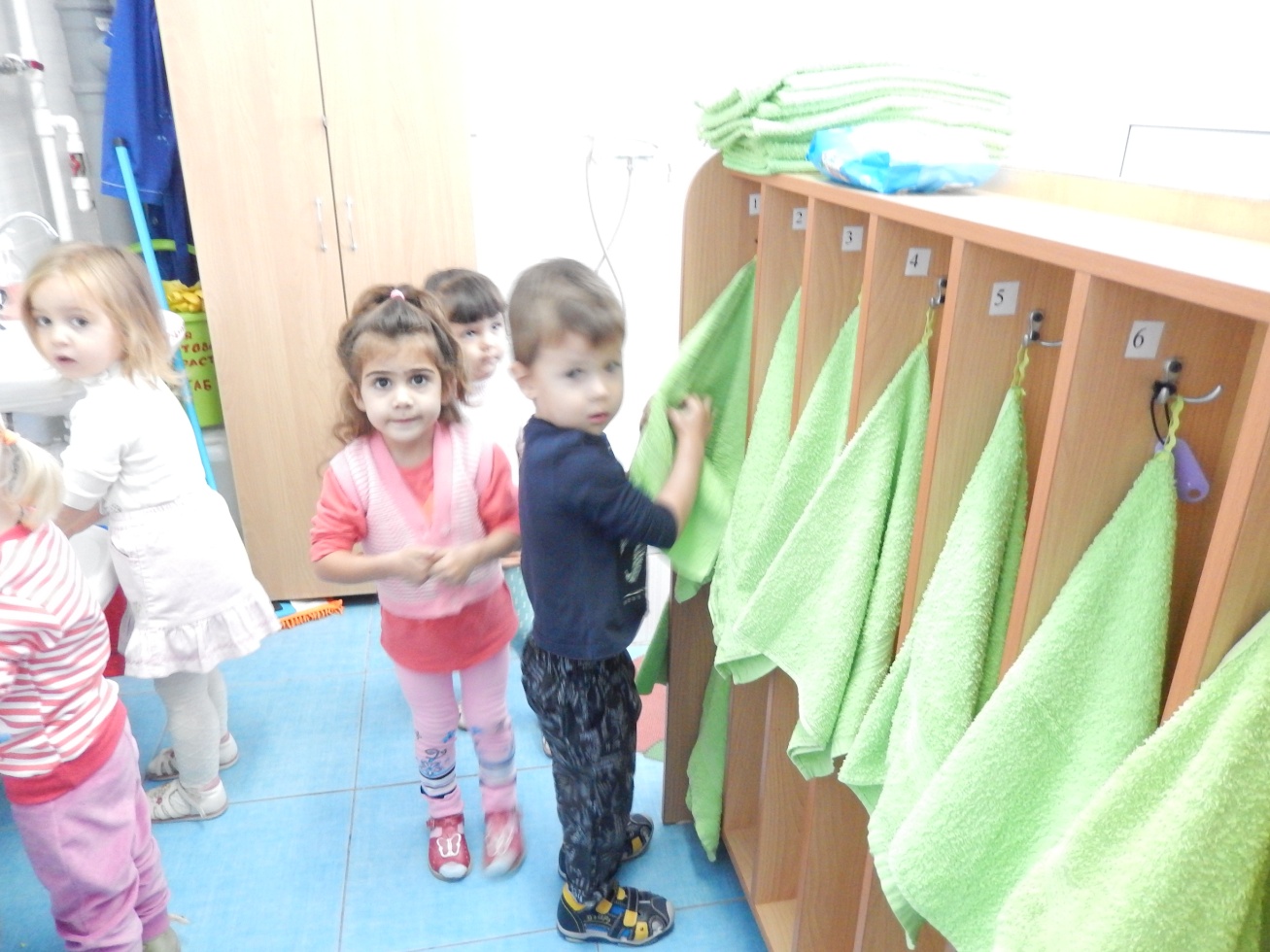 В нашей группе есть отдельная умывальная комната. У каждого ребенка свое полотенце, которое они находят по картинке. Мы учим детей закатывать рукавчики, аккуратно мыть руки, правильно пользоваться мылом, насухо вытирать руки полотенцем, вешать полотенце на свое место
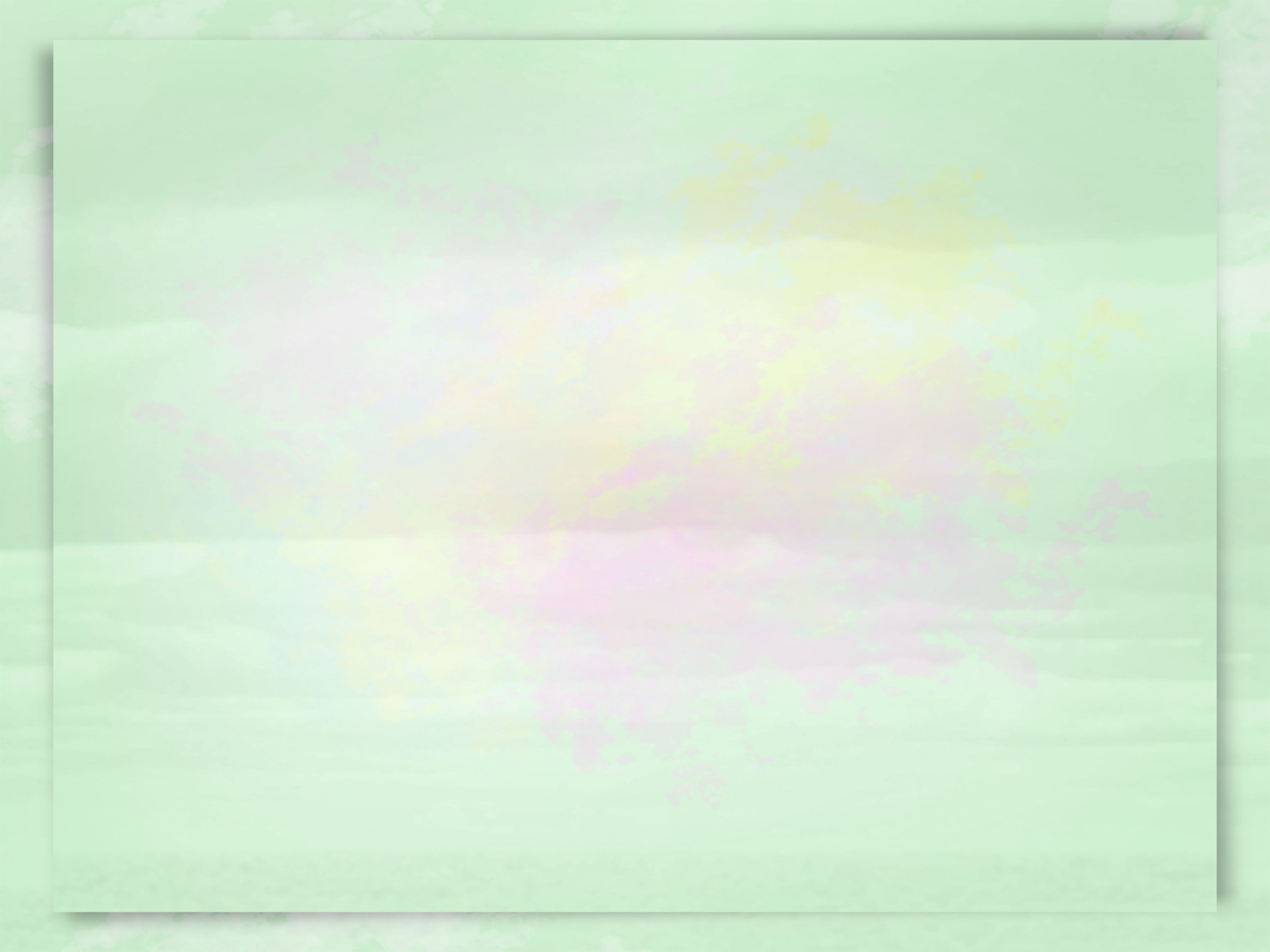 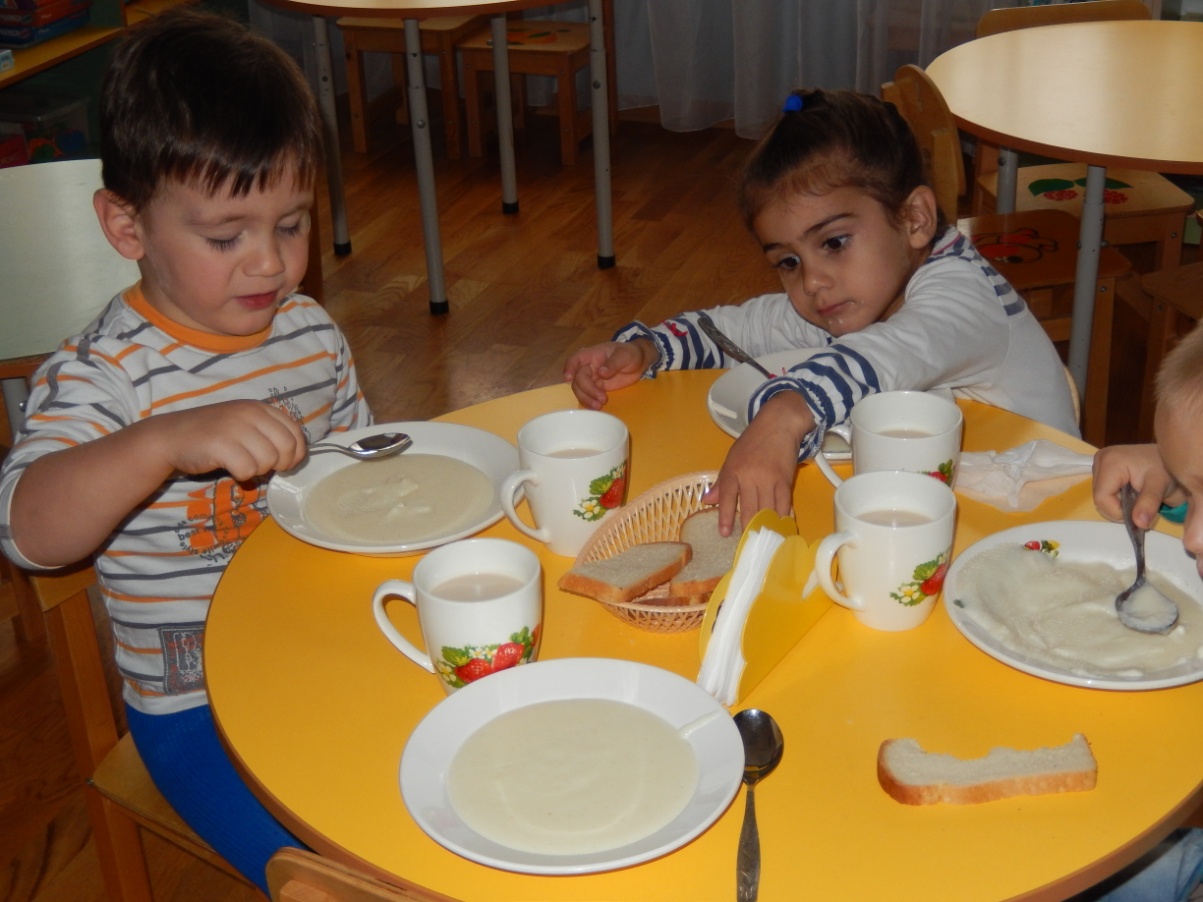 Подкрепиться час пришел.
Ну-ка, быстренько за стол!
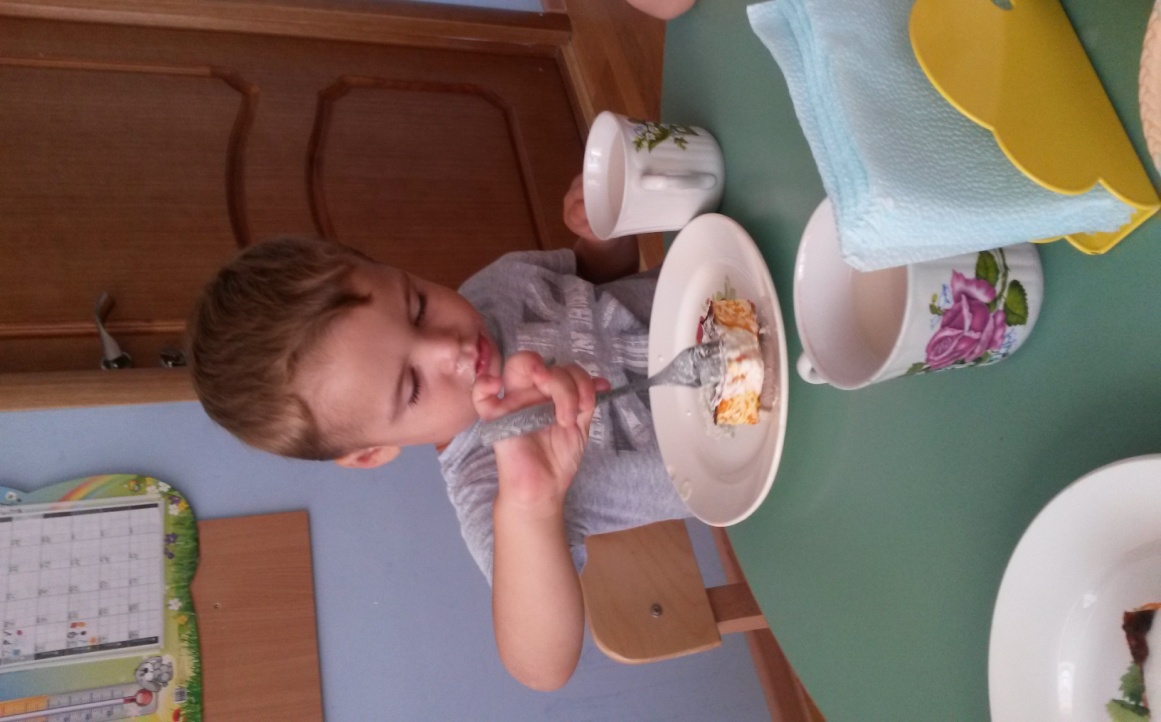 За такими столами дети у нас завтракают, обедают и ужинают. Формируем навыки еды: учим не крошить хлеб, не проливать пищу, пережевывать пищу с закрытым ртом, учим правильно пользоваться ложкой, салфеткой, не выходить из-за стола, не дожевав пищу, благодарить. Учим правильно сидеть за столом.
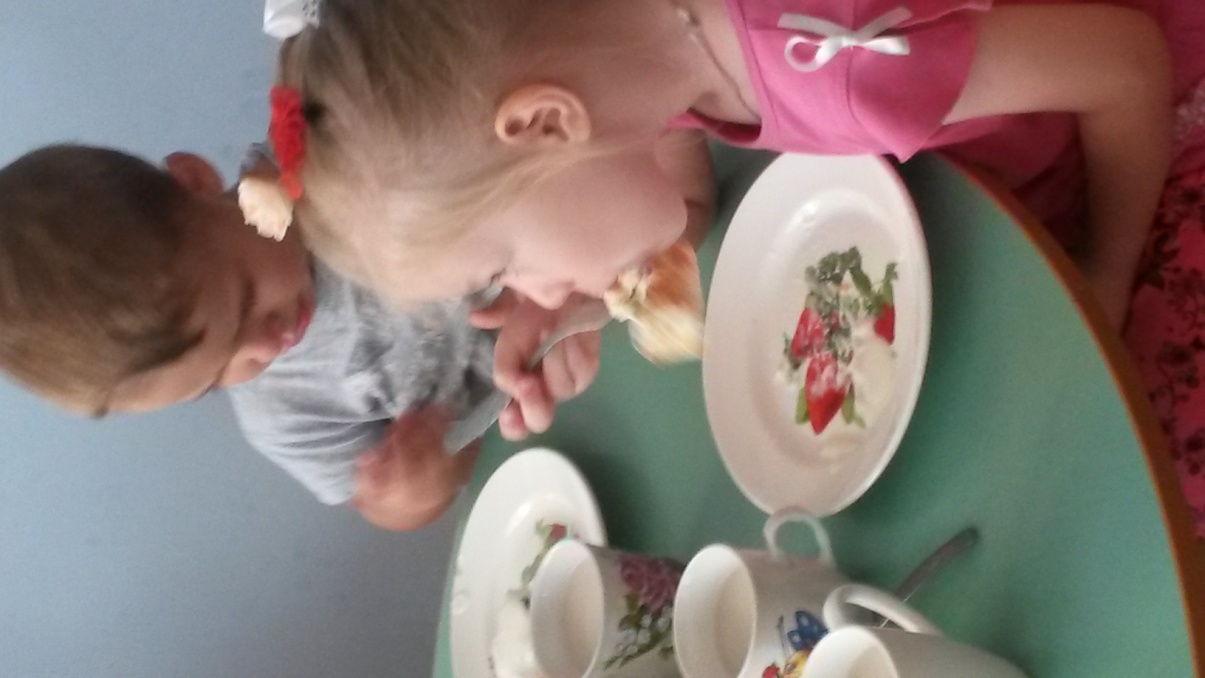 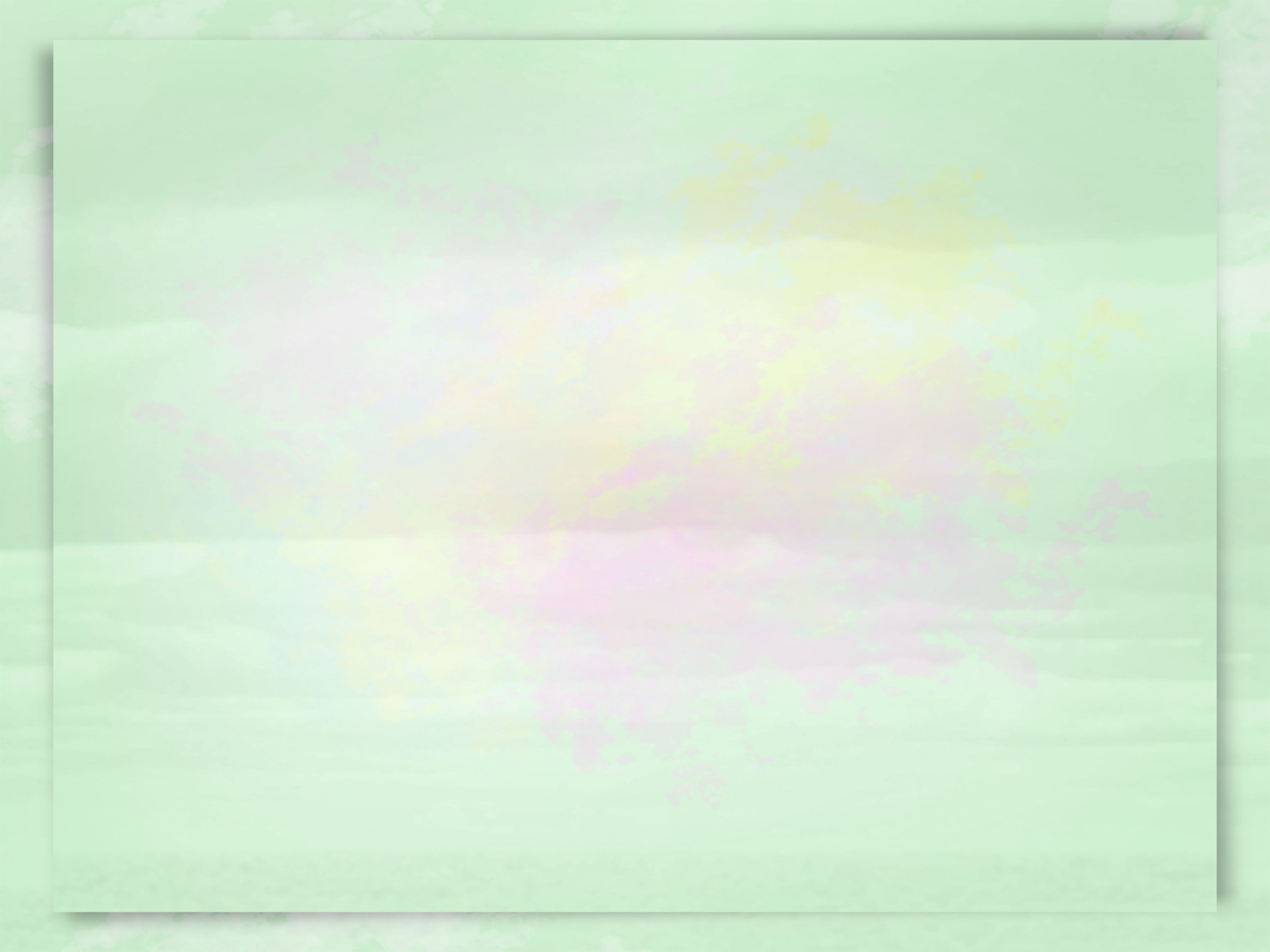 Наступает час работы!
Образовательная деятельность охватывает по 5 образовательных областей: Социально-коммуникативное, познавательное ,речевое ,художественно-эстетическое, физическое.
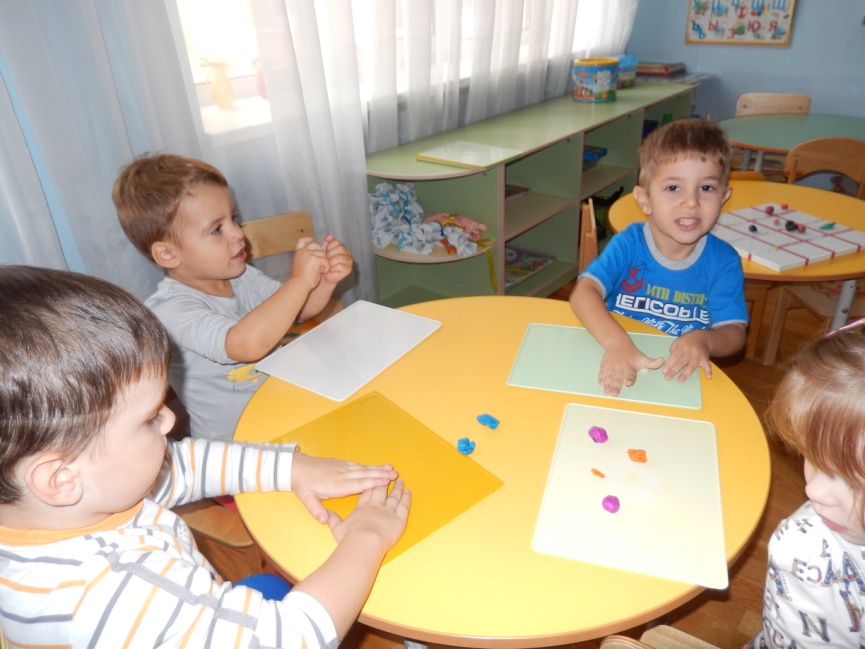 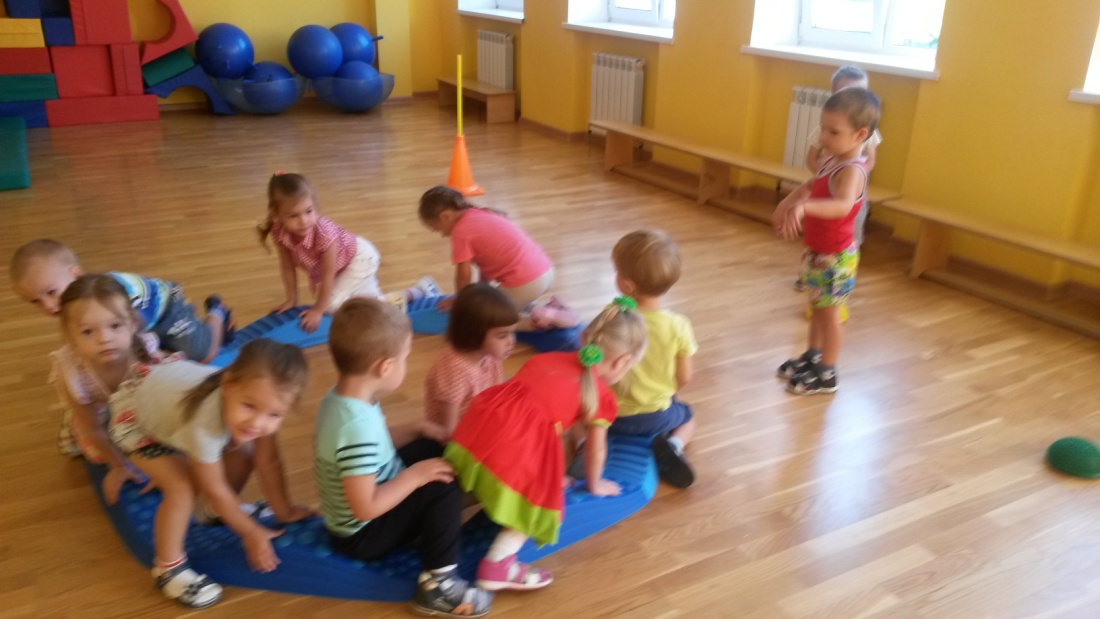 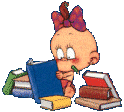 Лепка: делаем конфетки
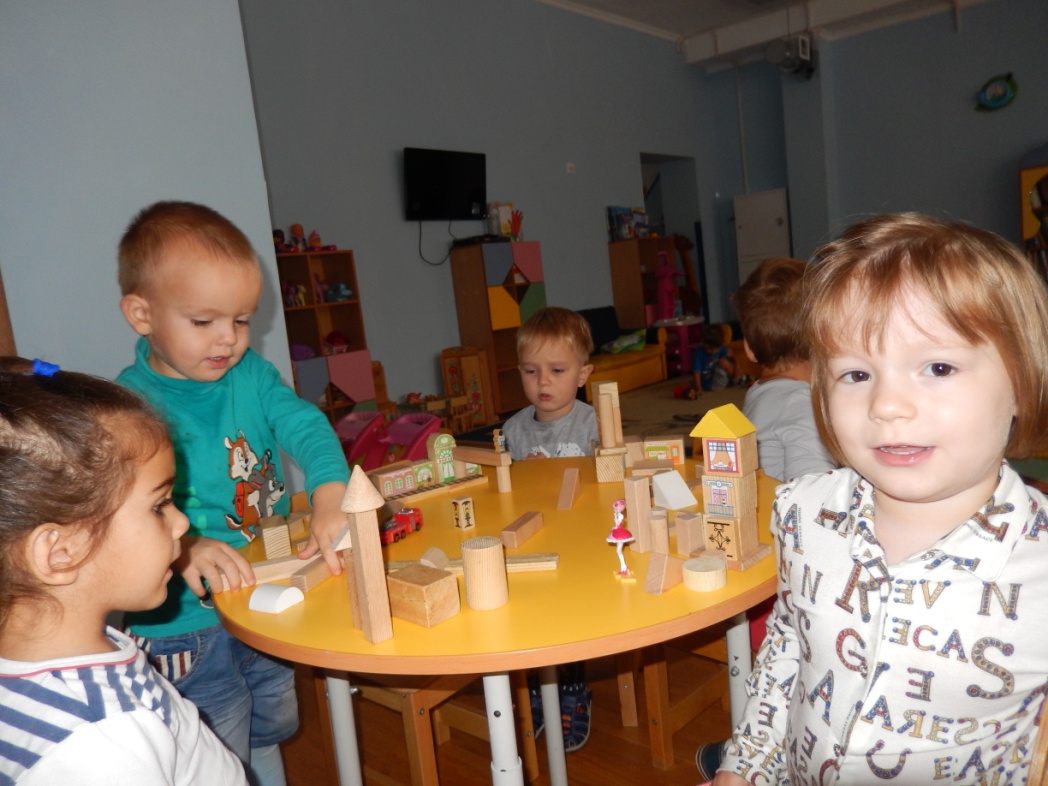 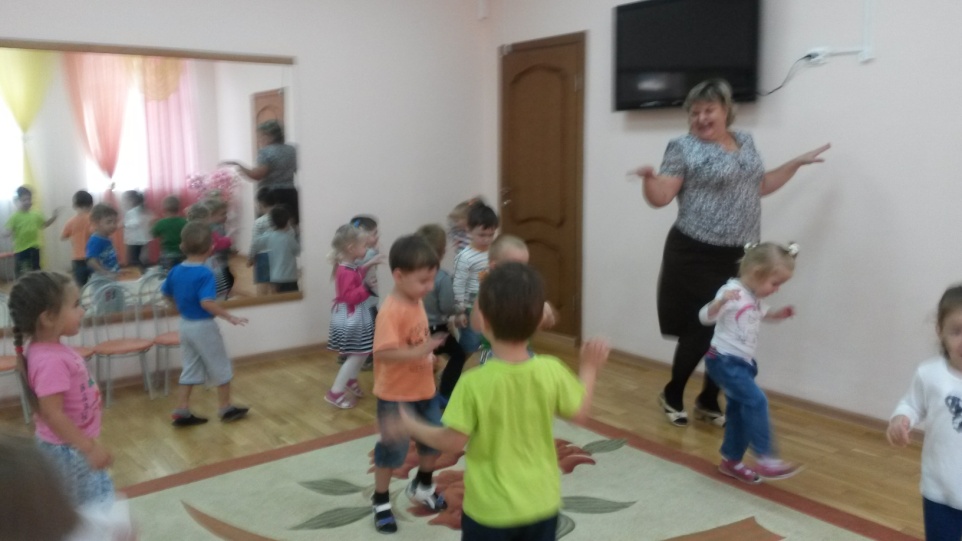 Конструирование «Улица»
Музыка «Птички-невелички»
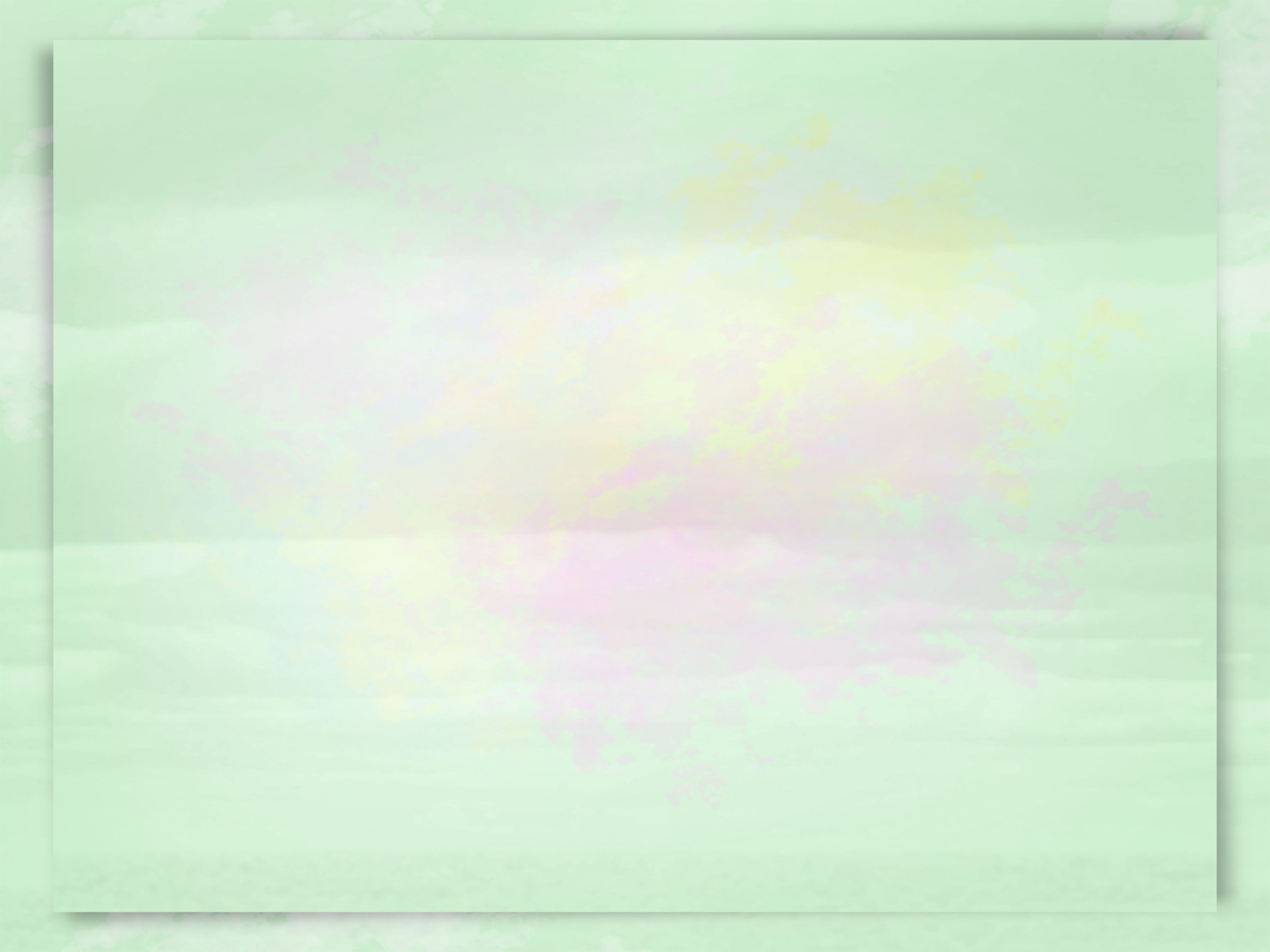 Отдохнуть пришла пора -
Начинается игра!
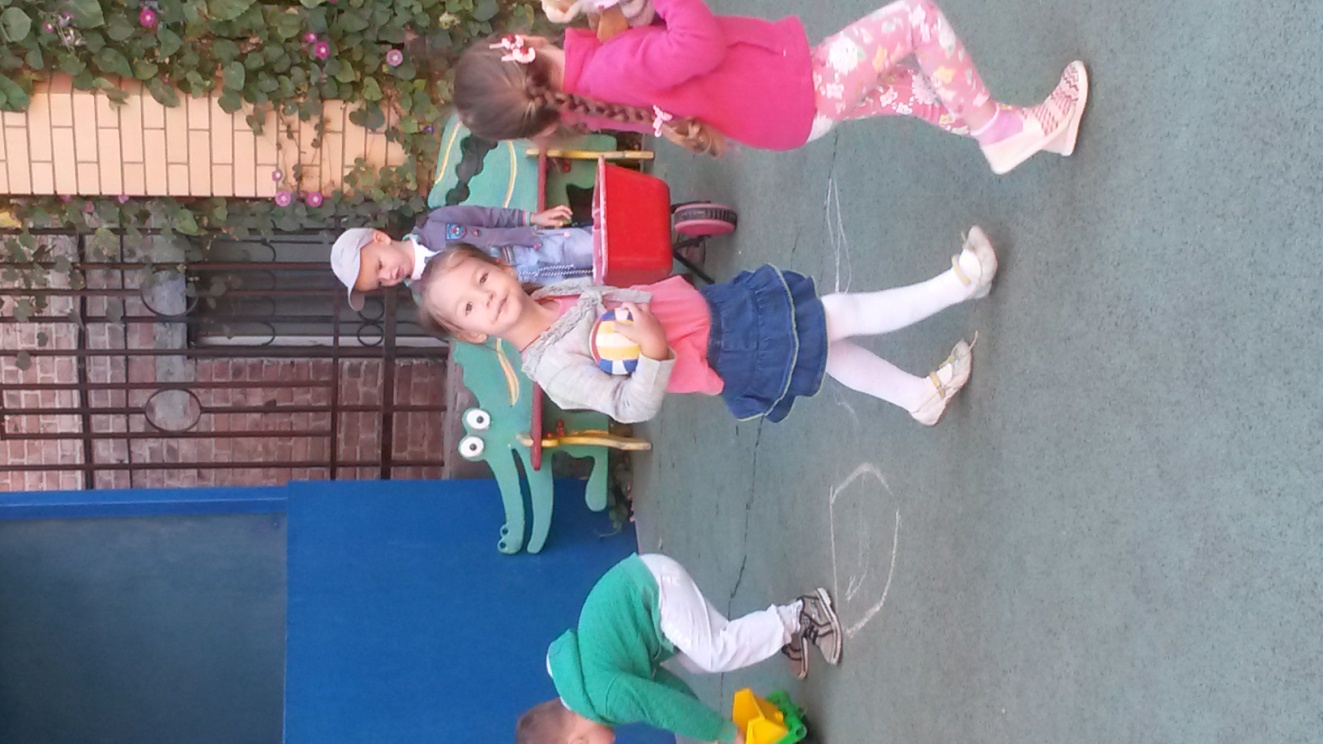 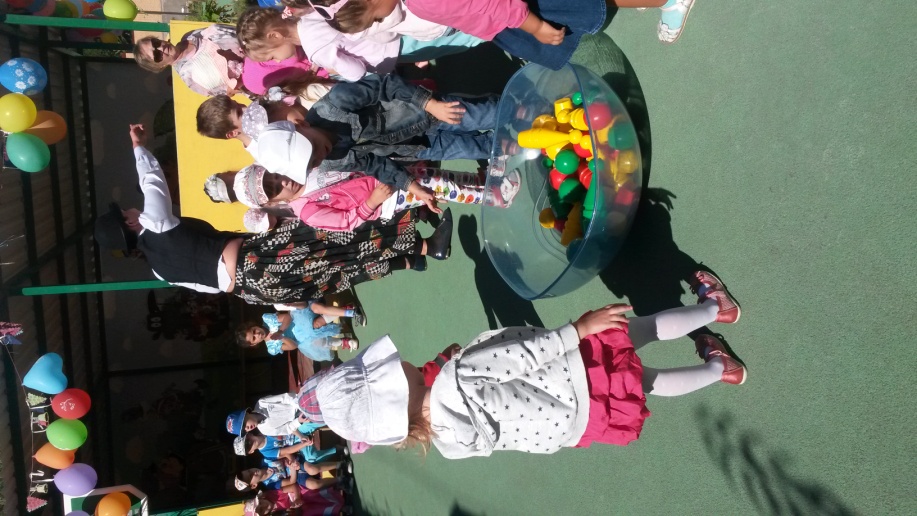 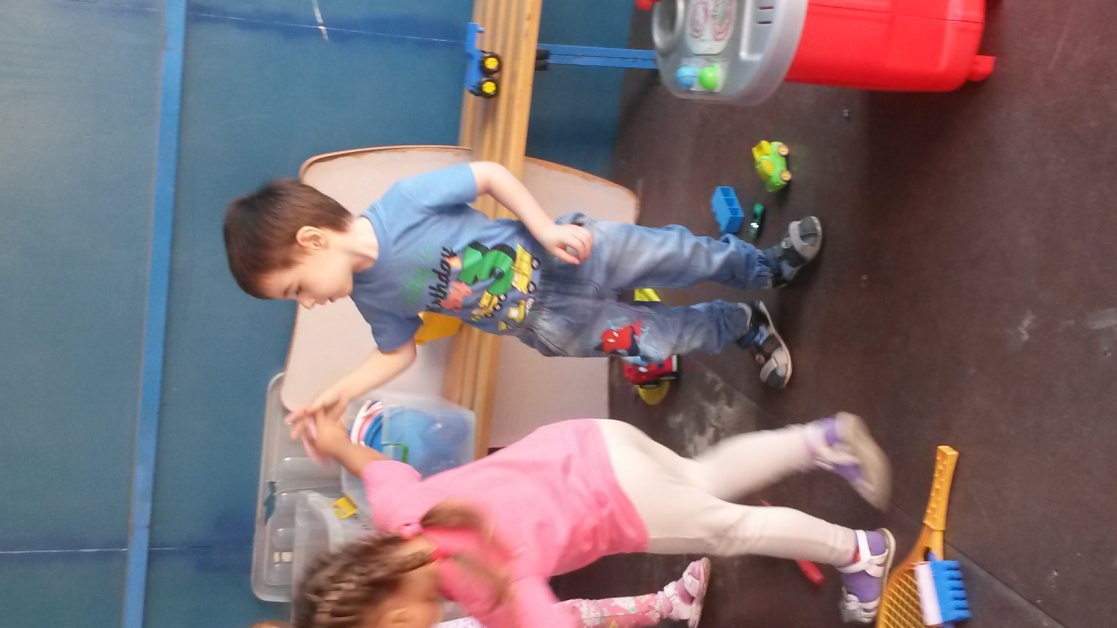 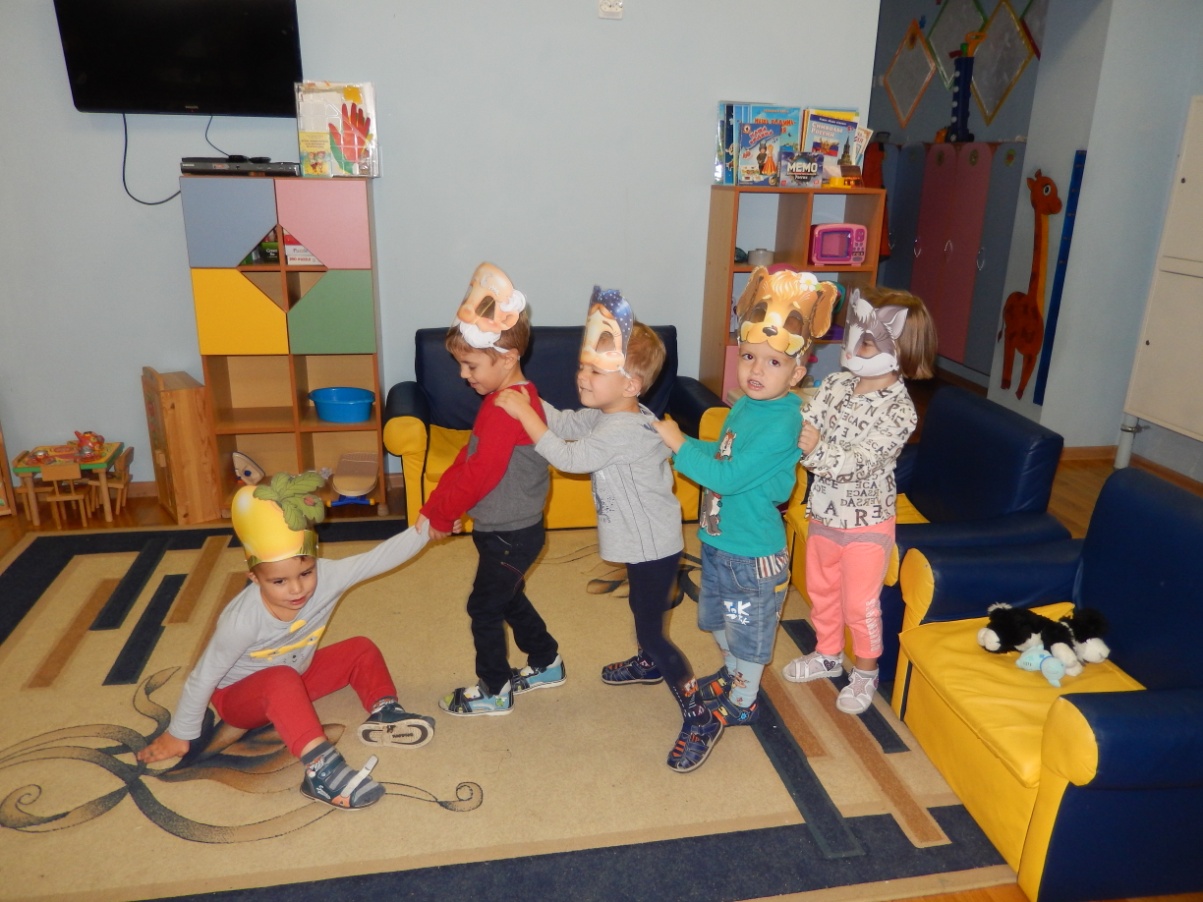 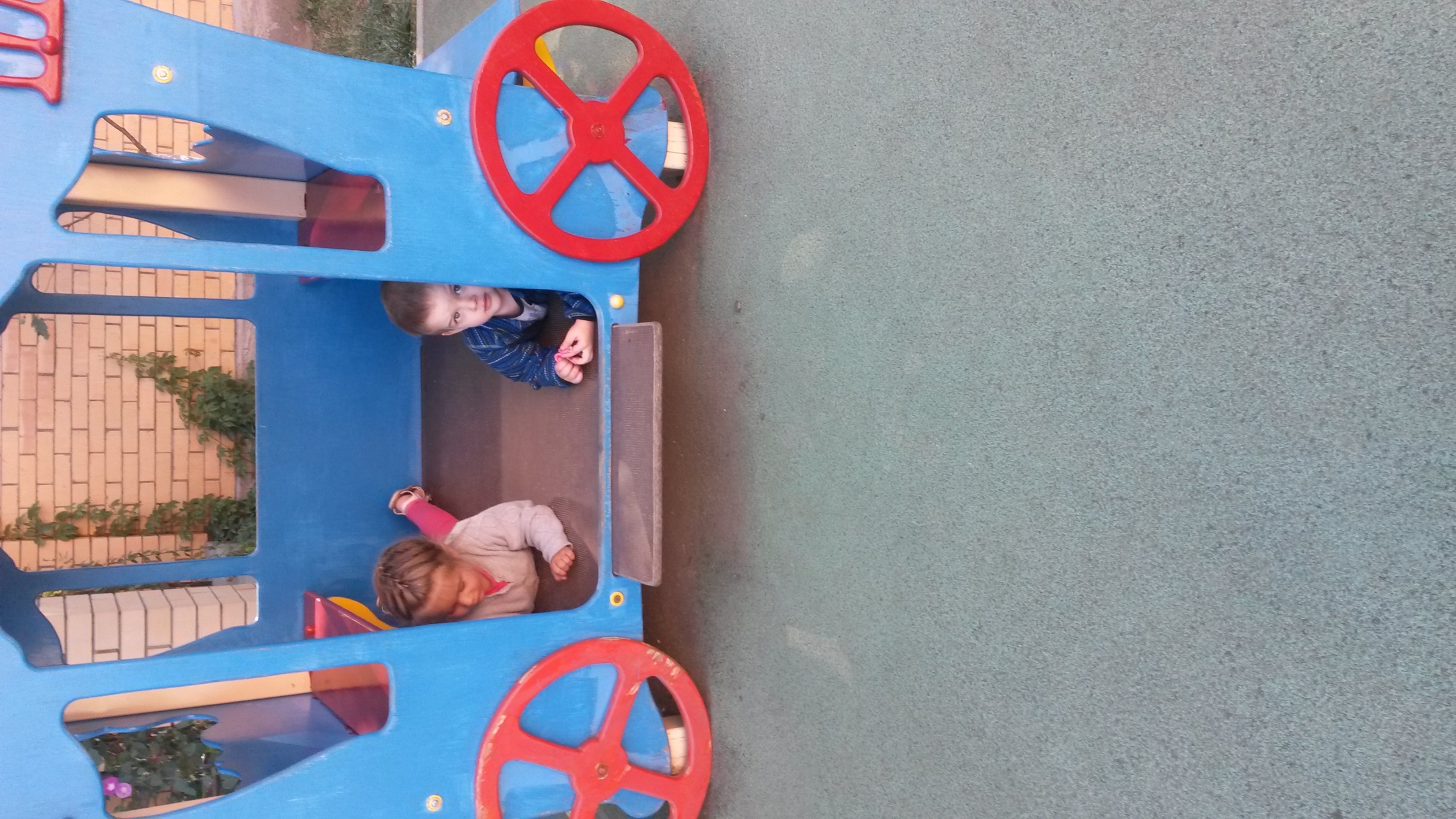 Игра-драматизация «репка»
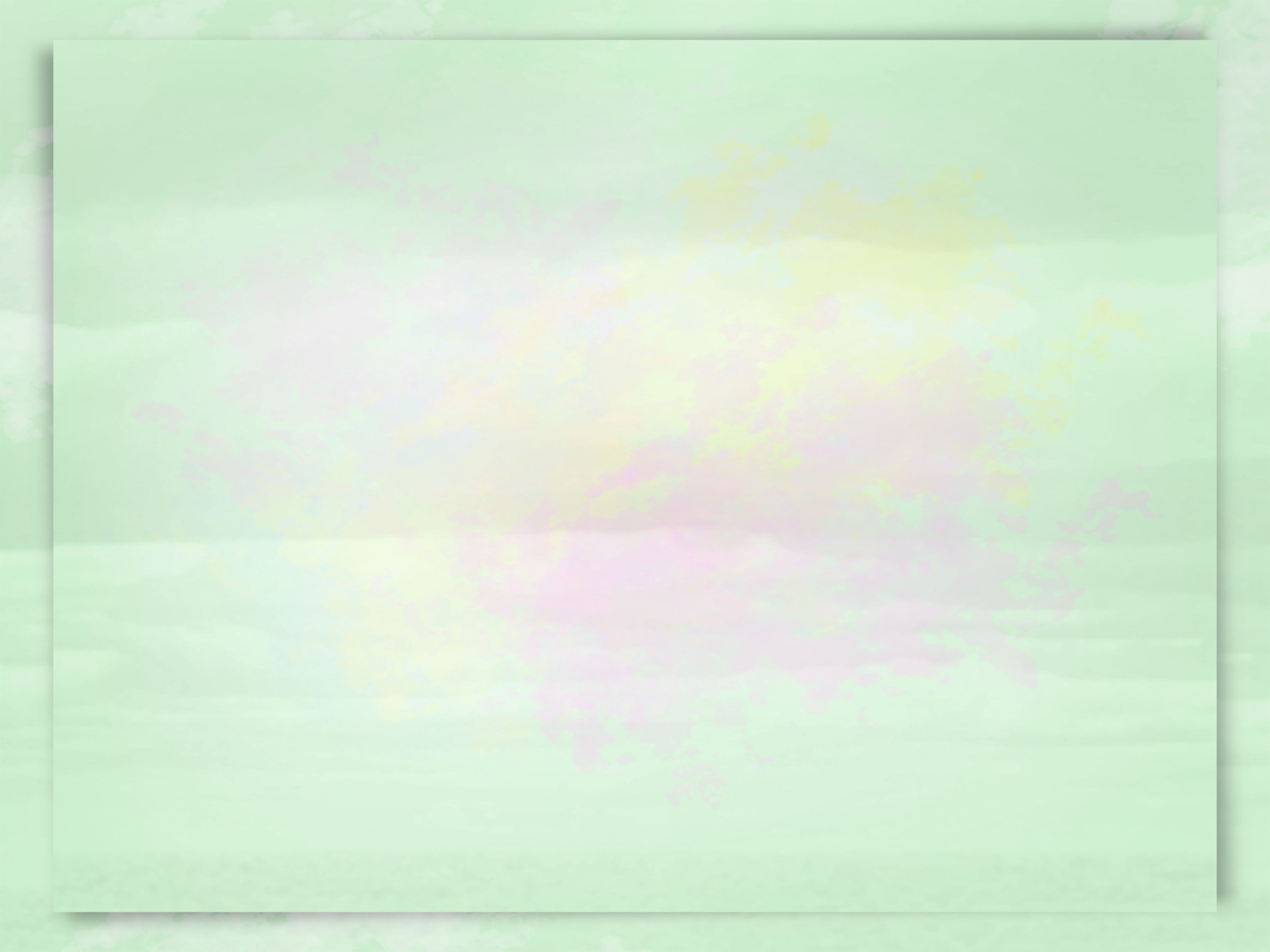 Подготовка к Прогулке. Мы учим детей одеваться и раздеваться в определенной последовательности при небольшой помощи взрослого. Большое внимание уделяется тому, чтобы дети разувались и обувались у порога! Вещи аккуратно вешаем и складываем в шкаф. Учим расстегивать пуговицы спереди, развязывать шнурки.
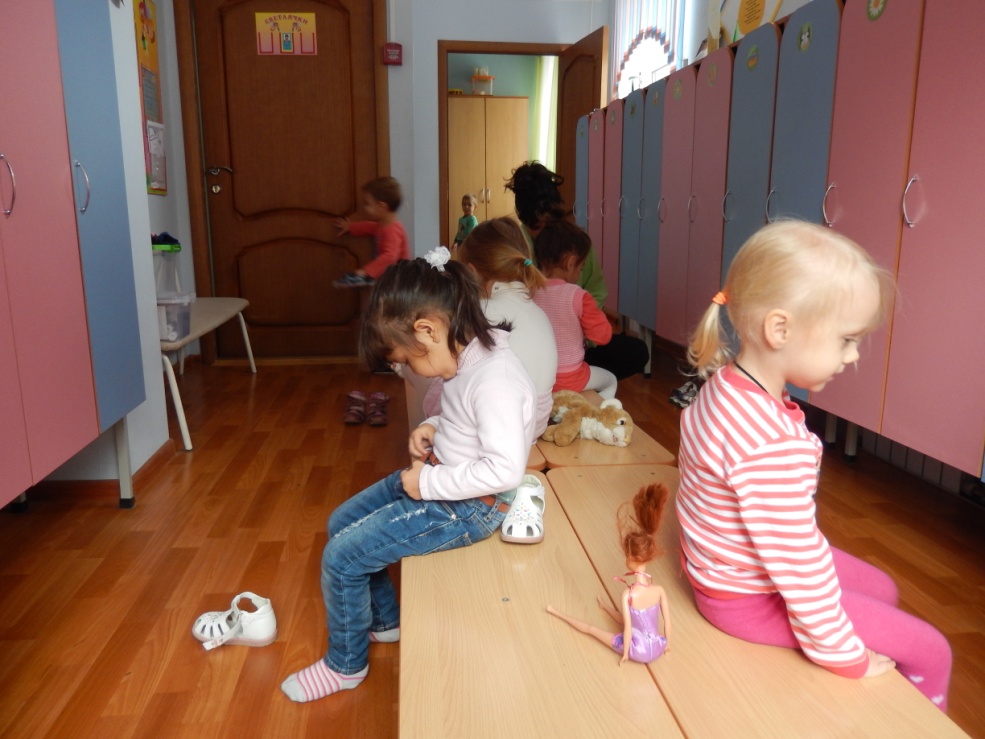 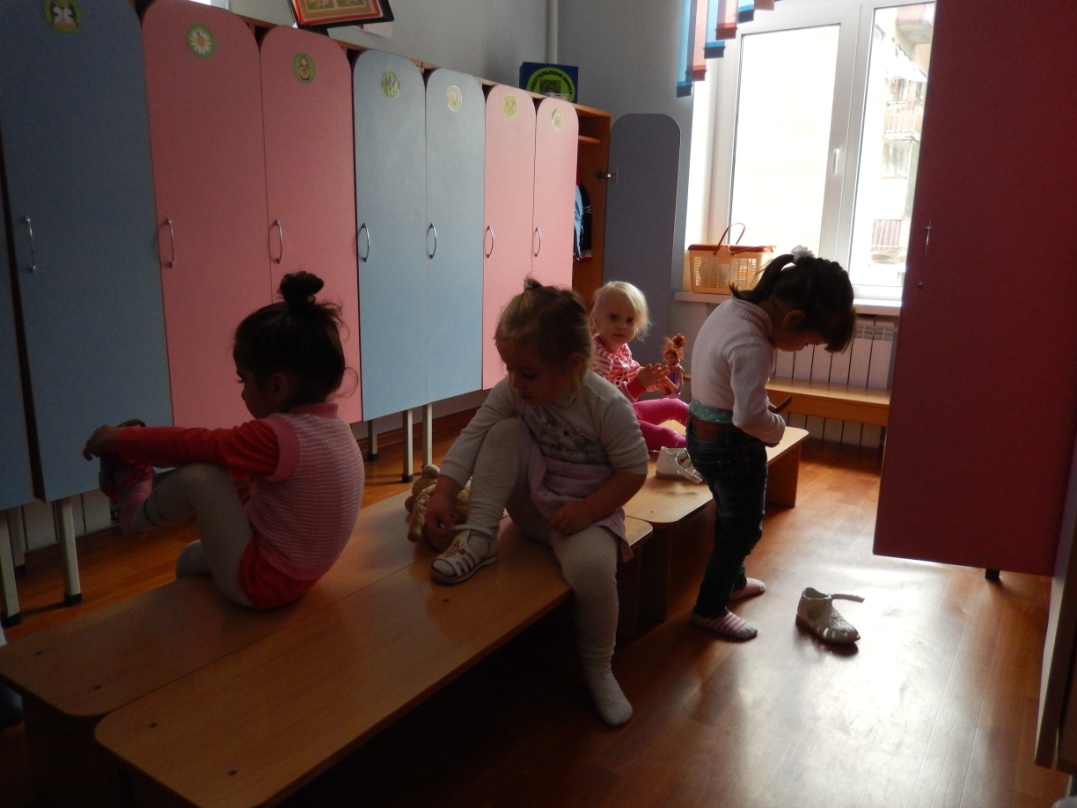 .Уважаемые родители, раздевая и одевая детей,  давайте детям больше самостоятельности, чтобы дети одевались сами.
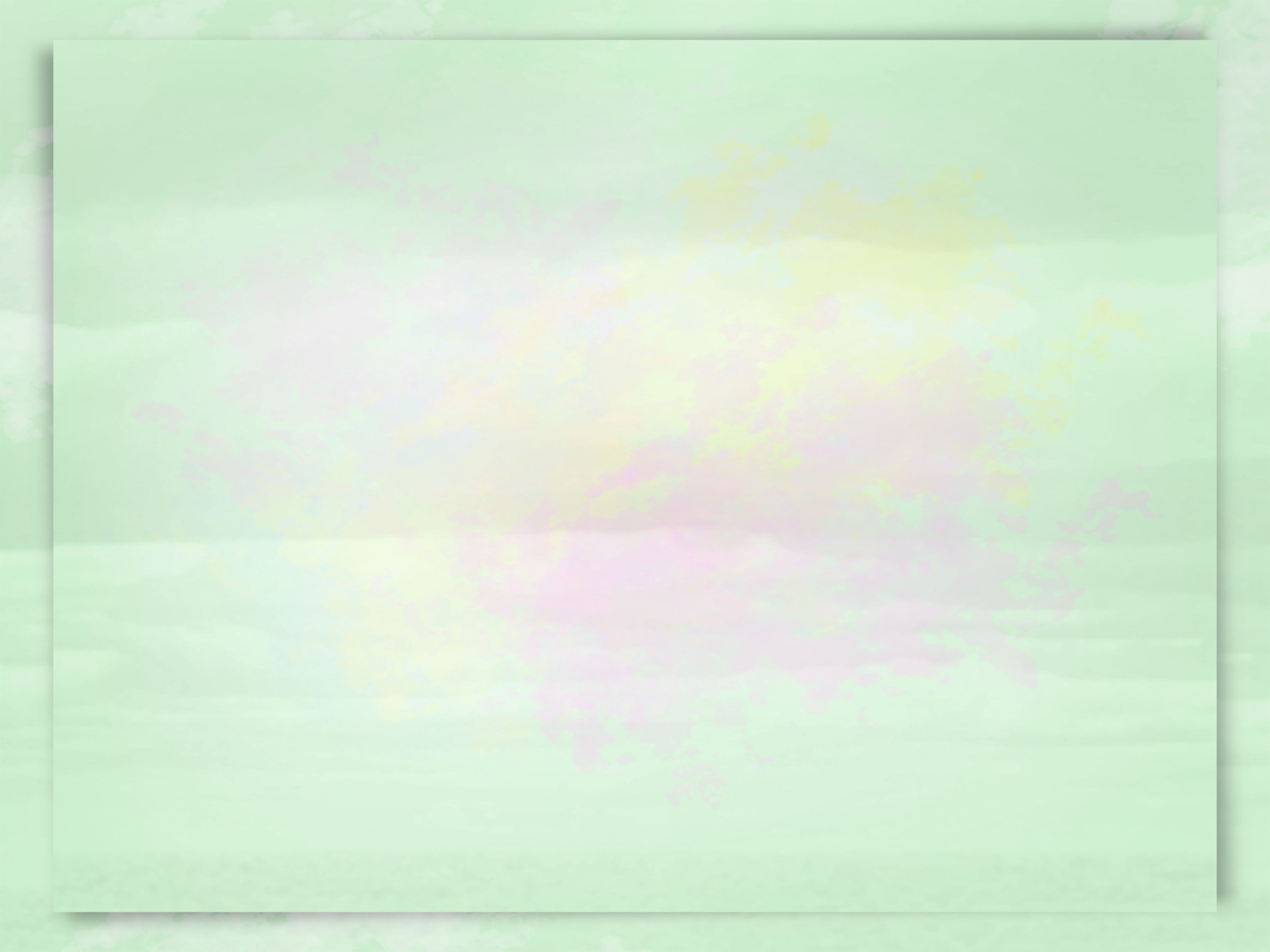 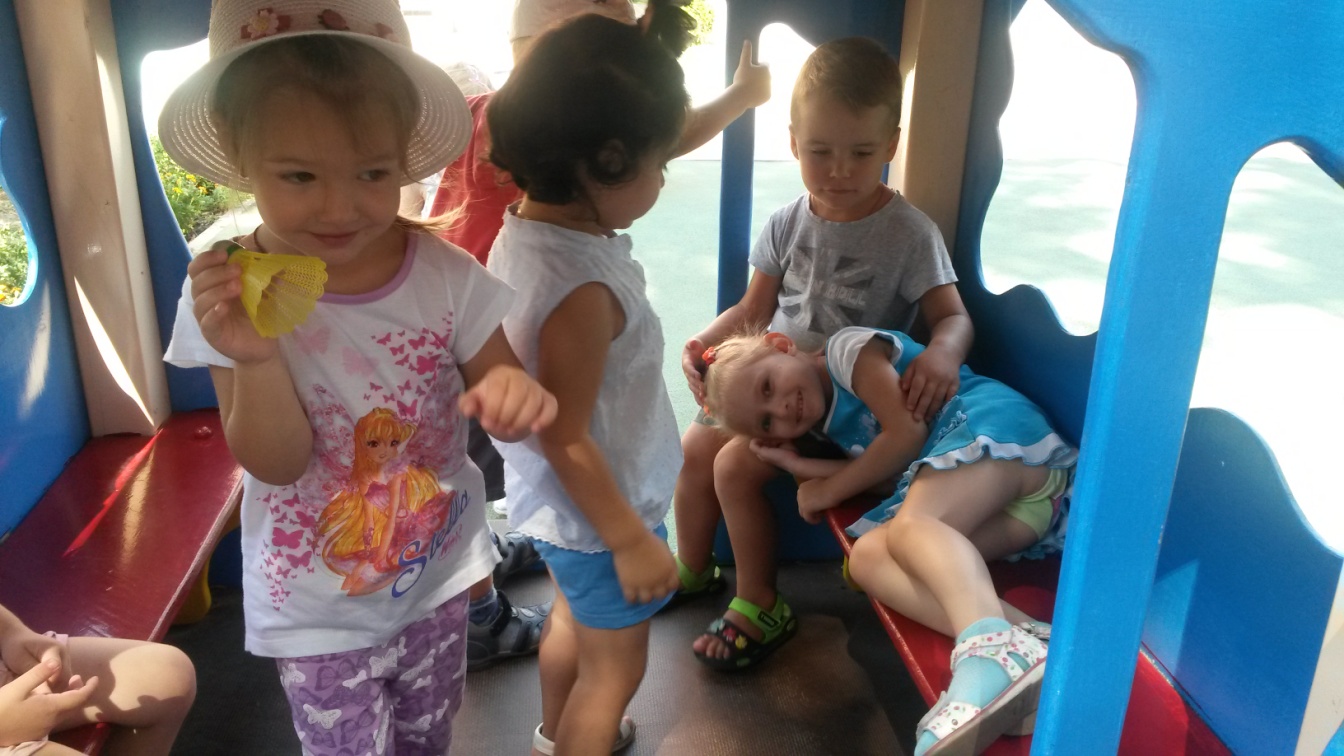 Прогулка
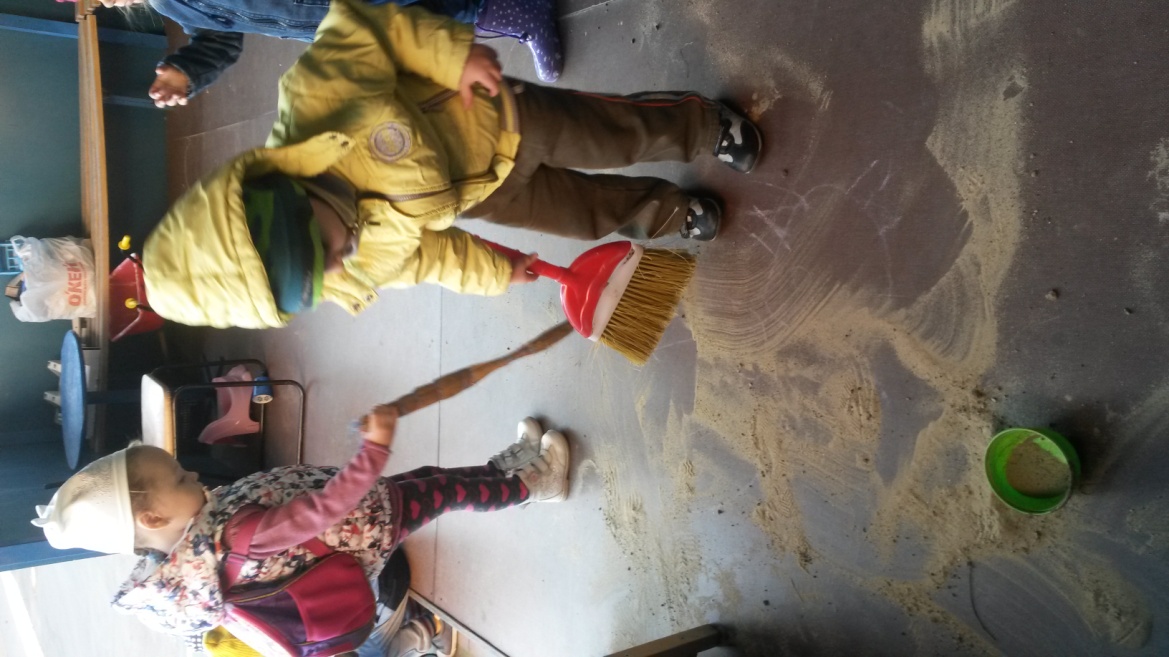 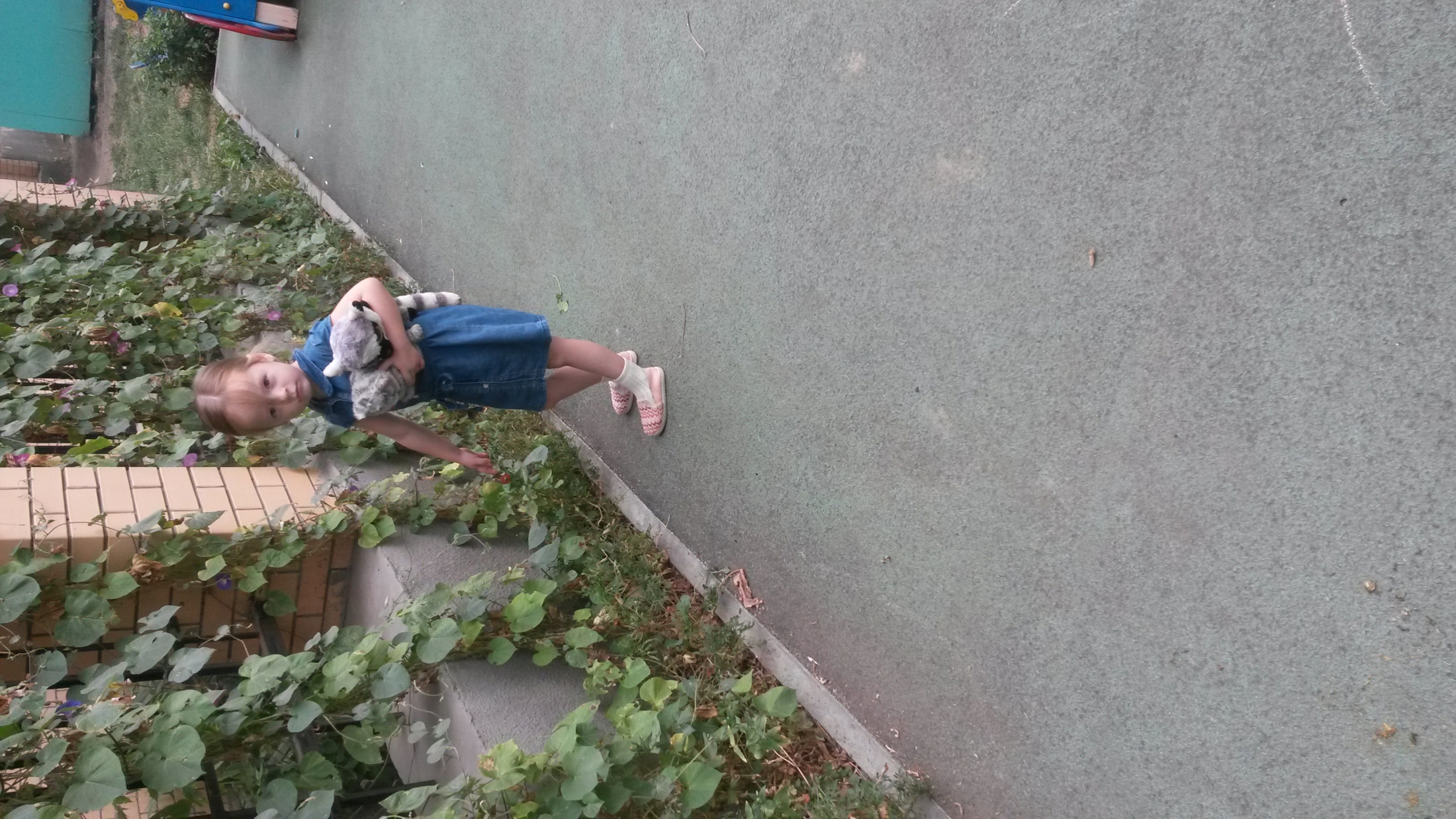 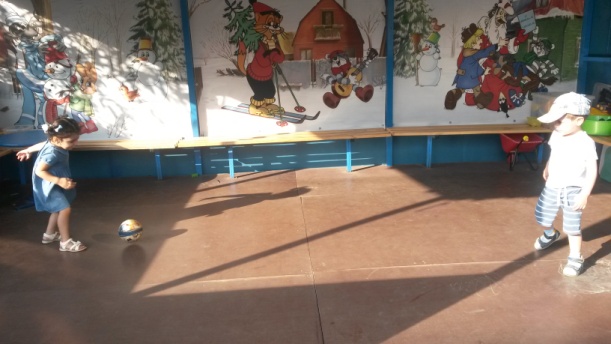 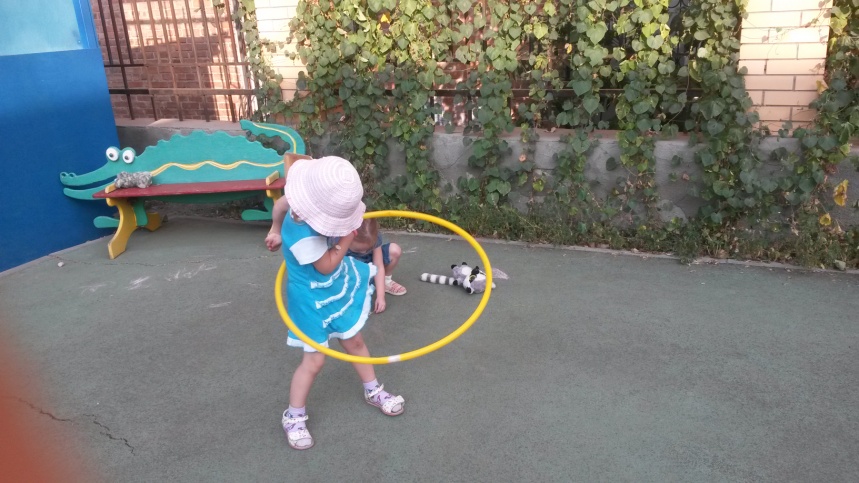 На прогулке мы: Наблюдаем за природой. Играем. Выполняем посильный труд. 
Проводим работу по развитию движения.
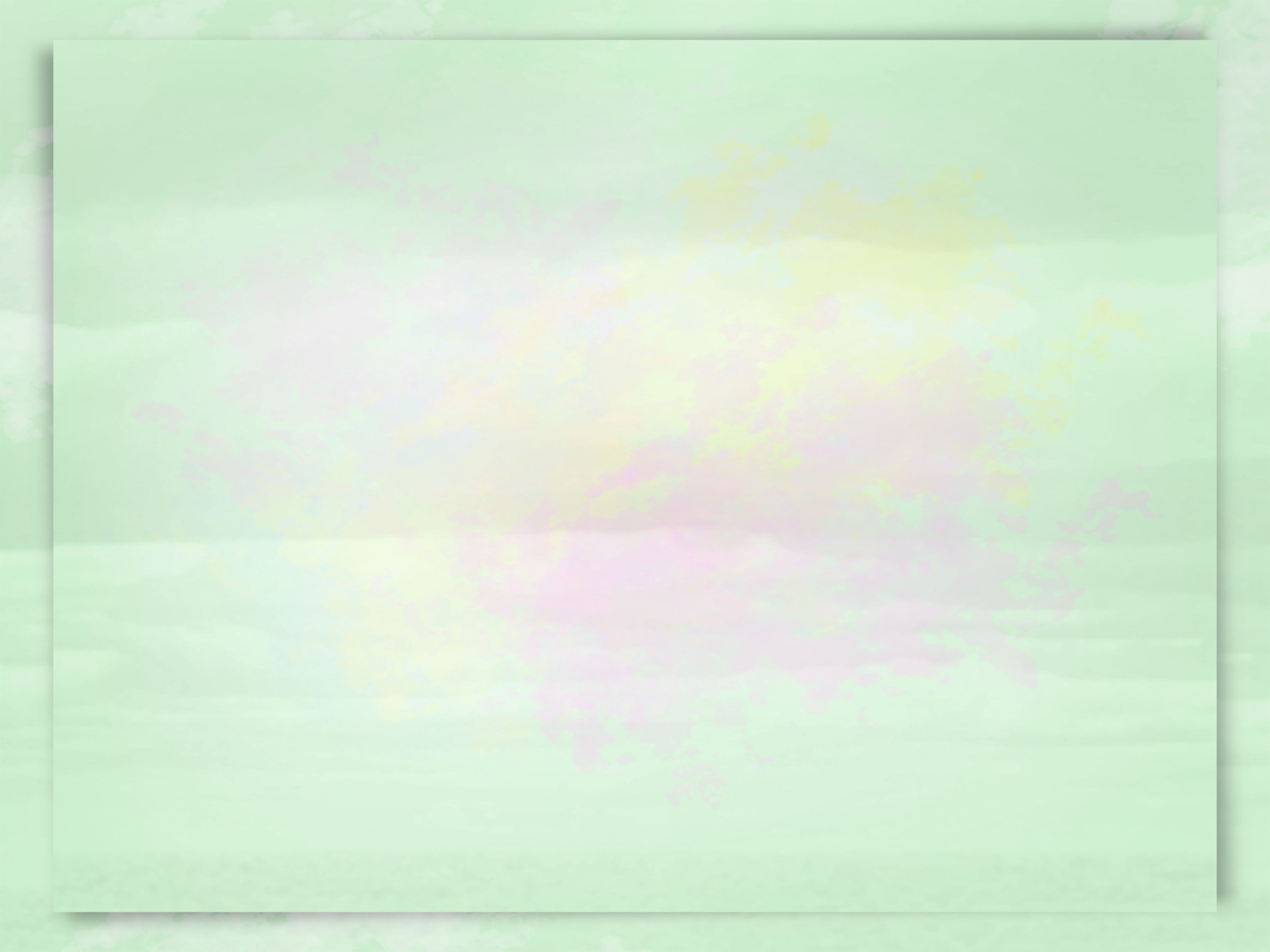 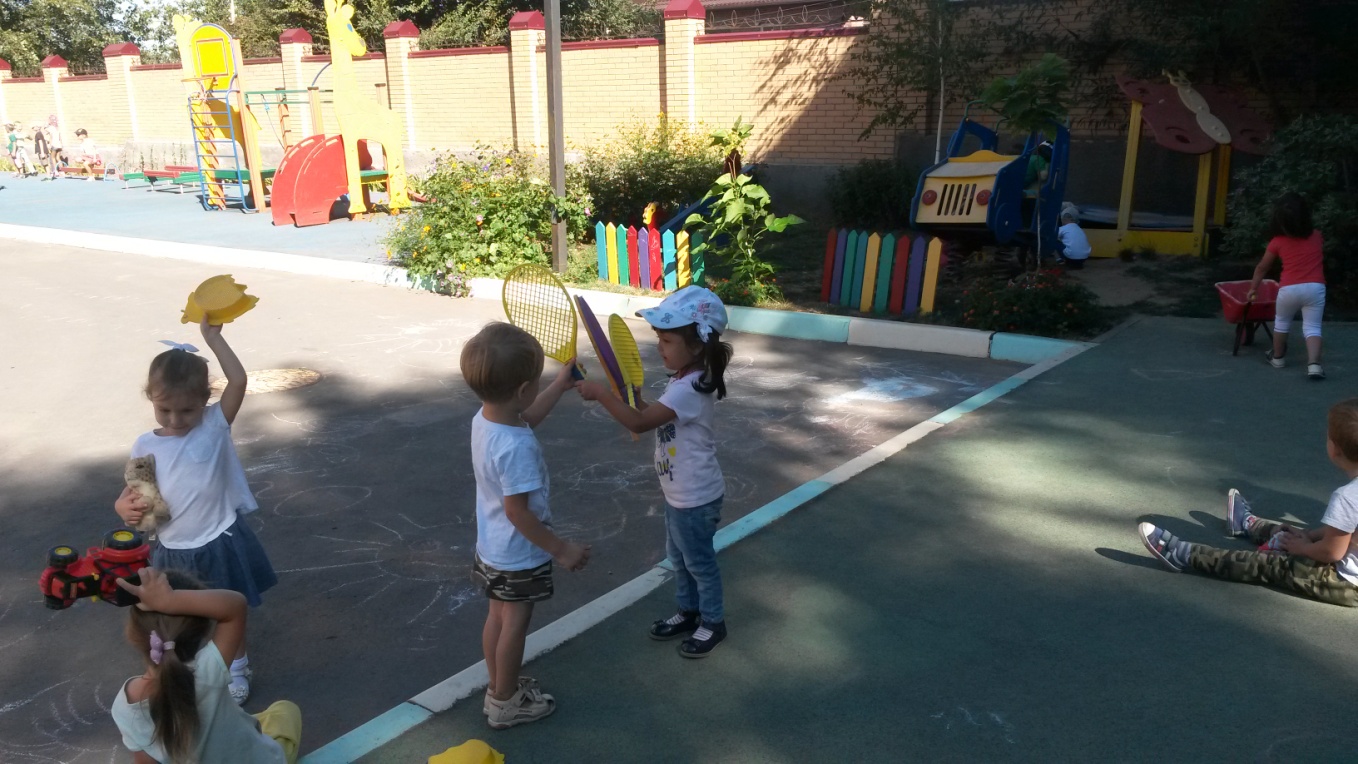 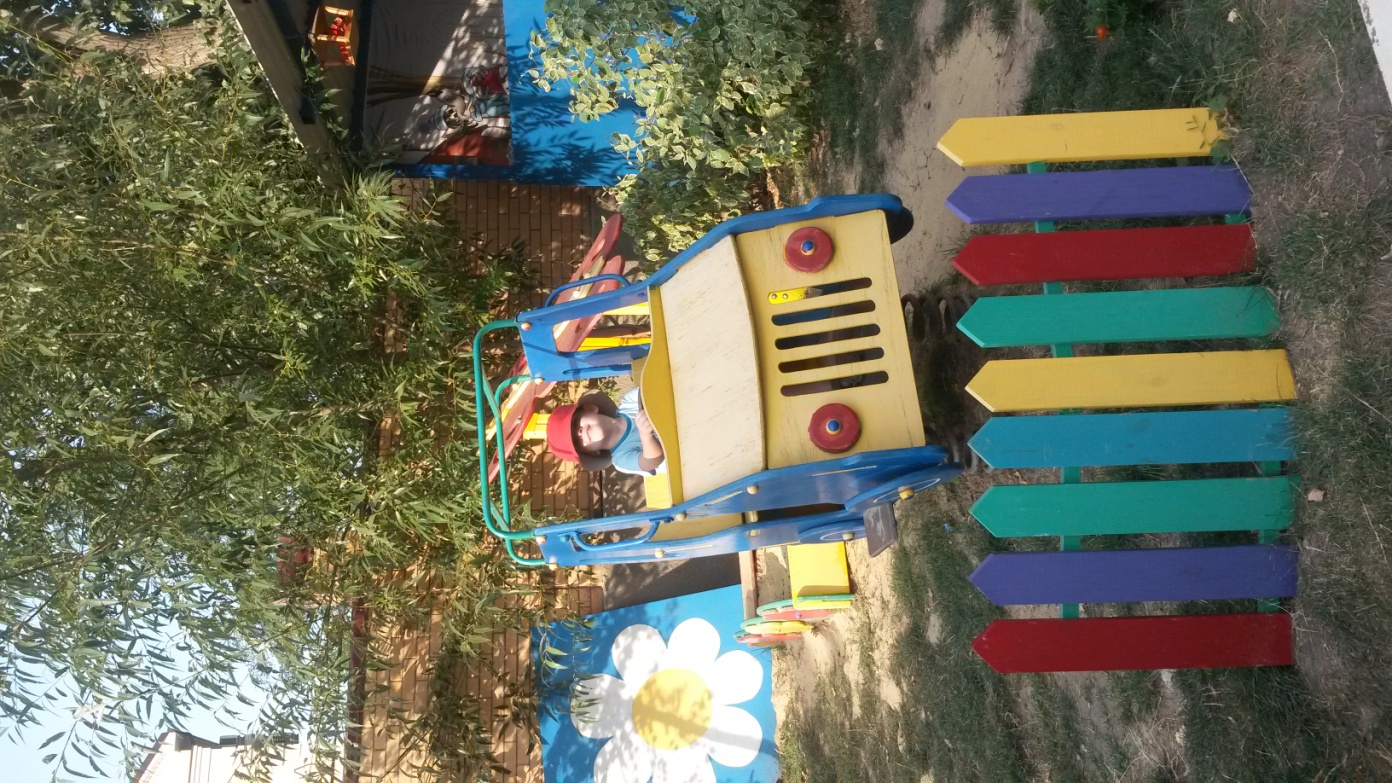 Прогулка
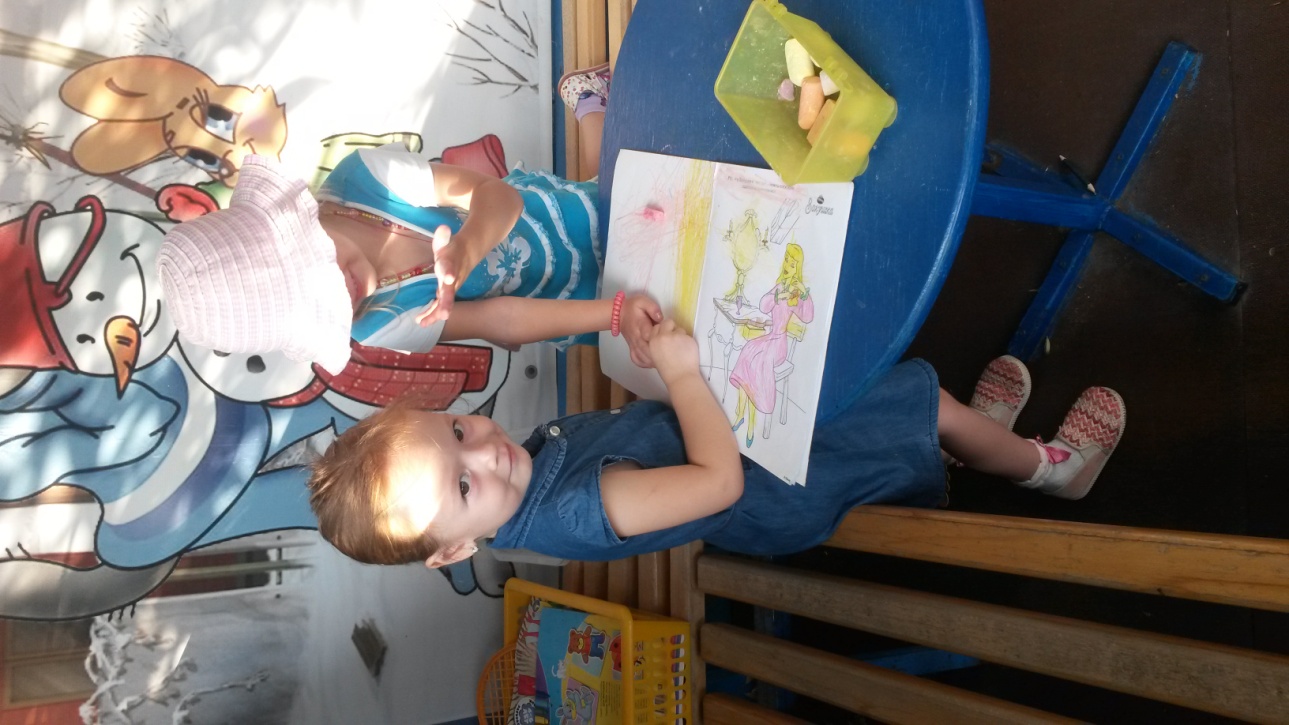 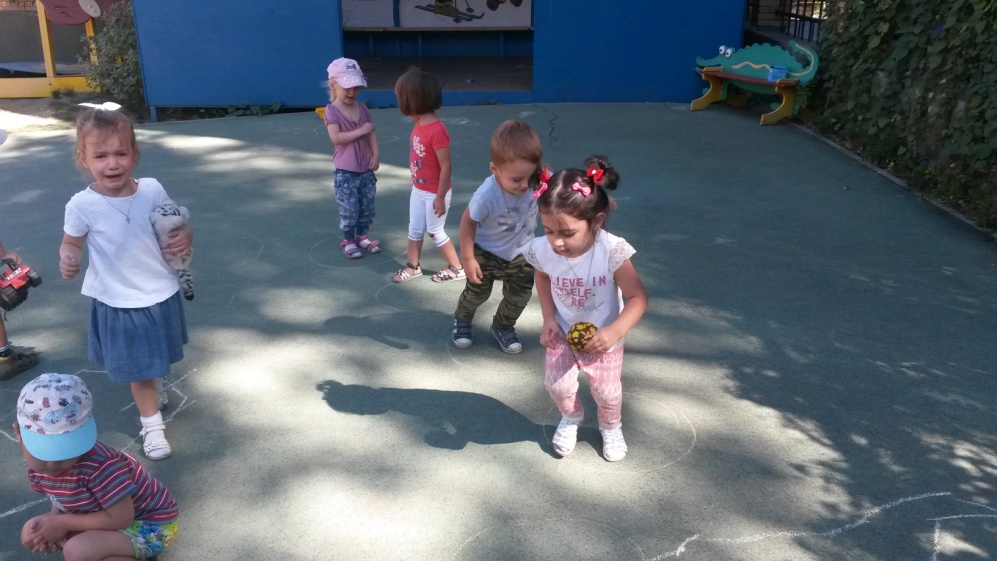 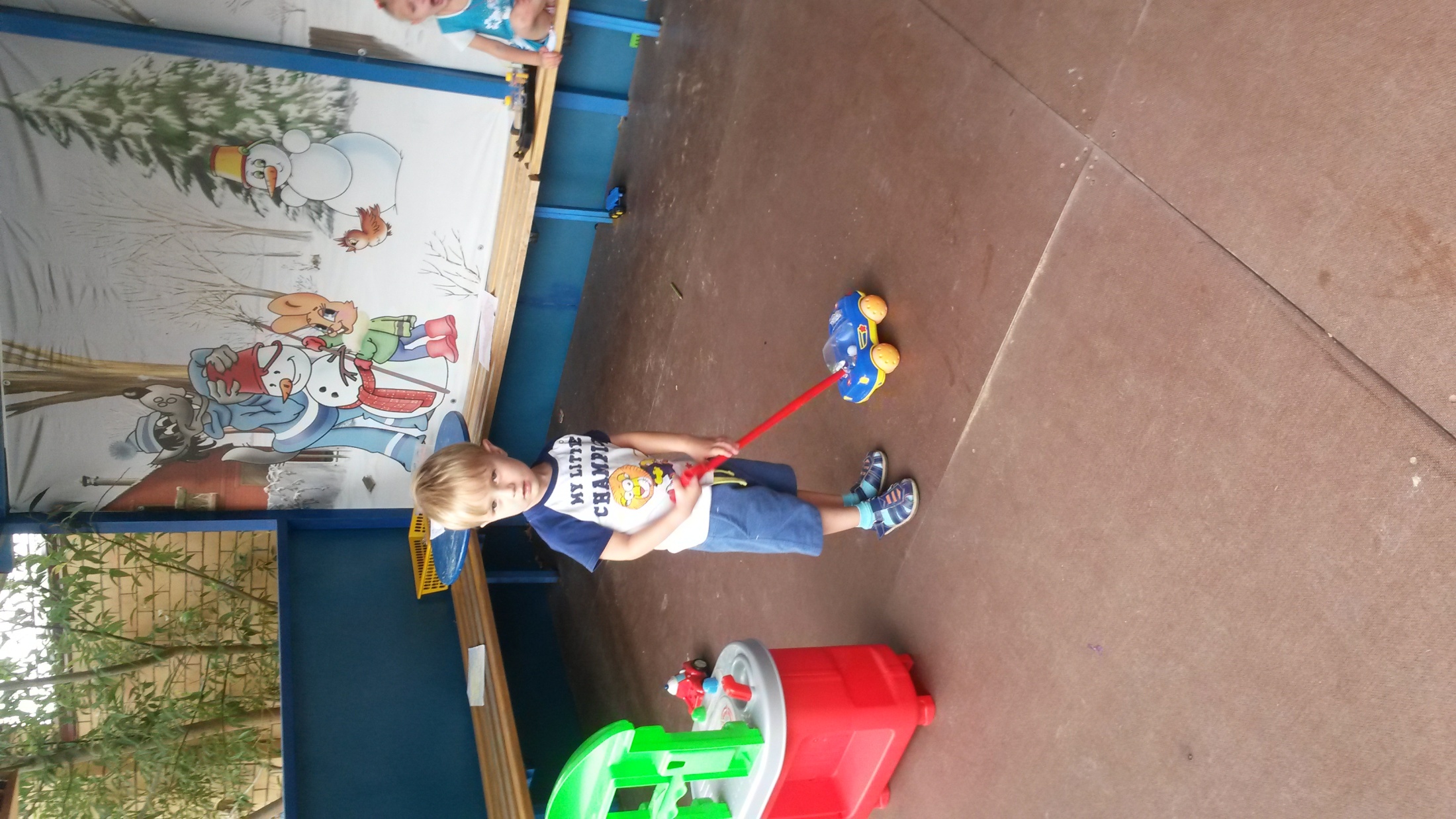 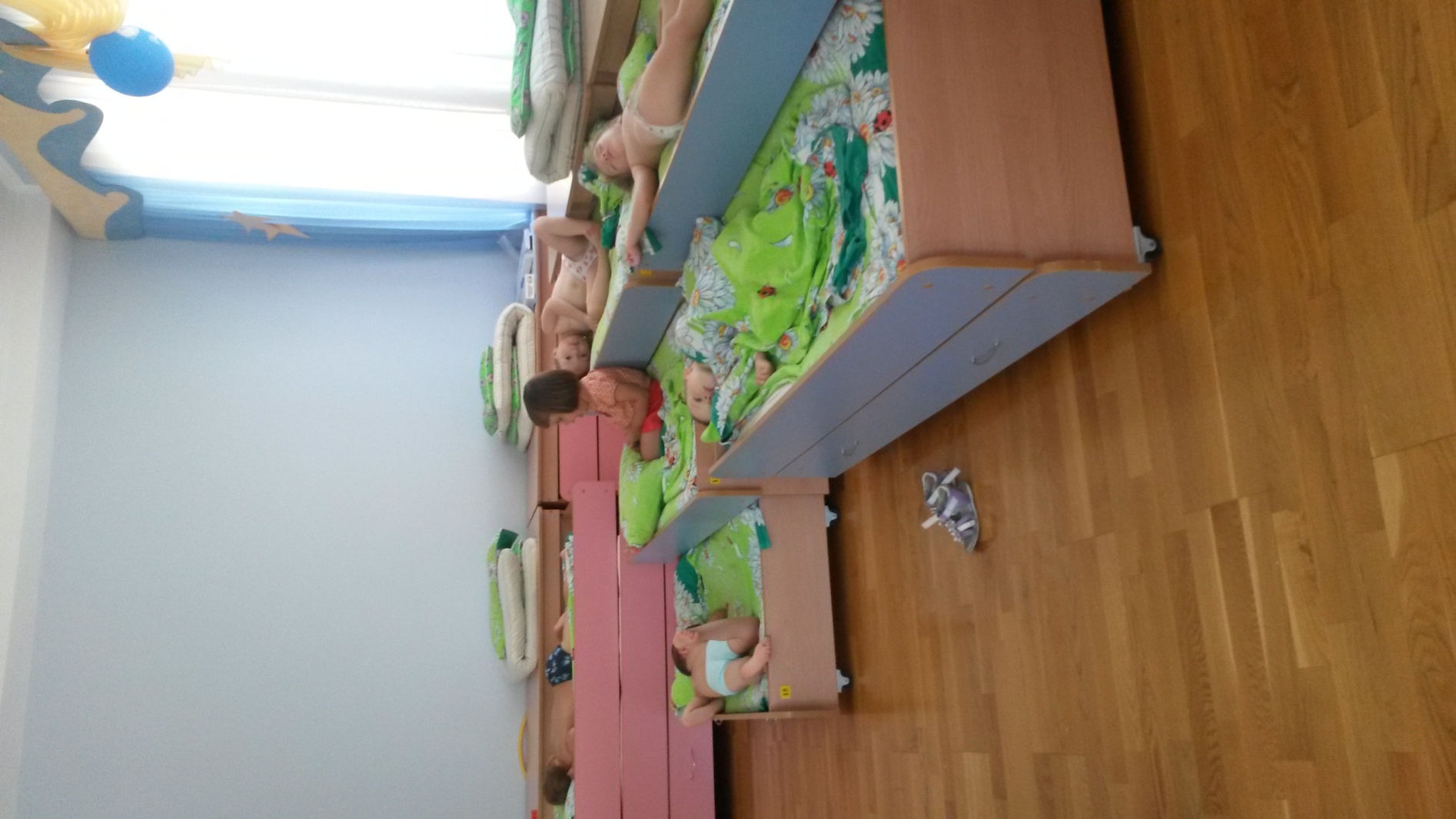 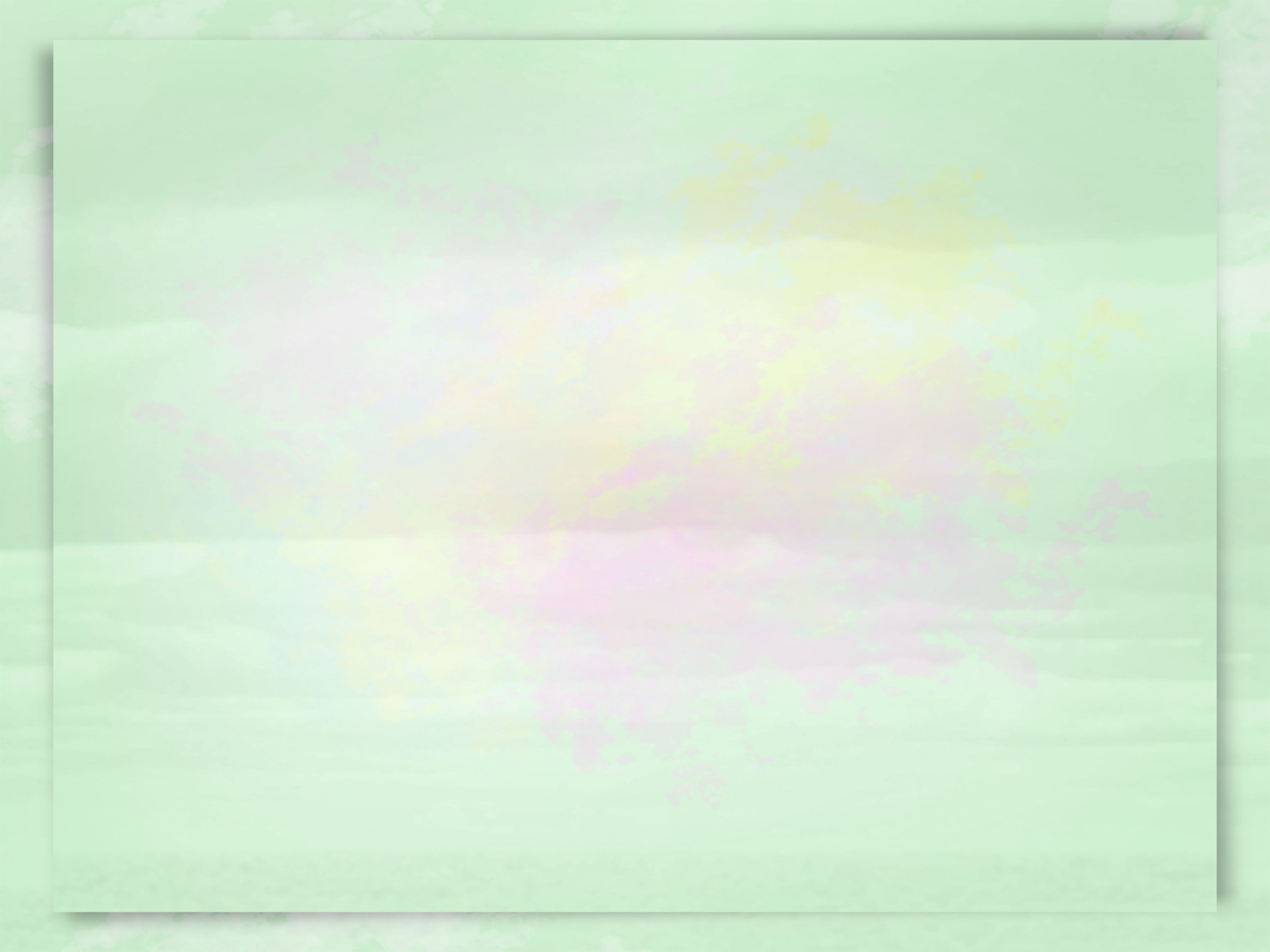 Тихий час
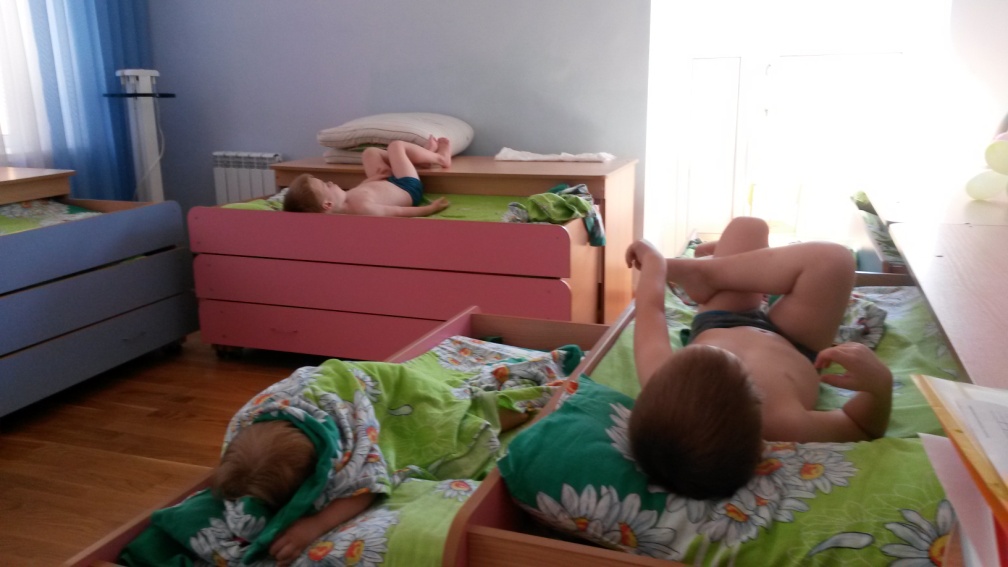 Если целый день играть,                                        
Можем даже мы устать.
И тогда, спасая нас
К нам приходит «Тихий час».
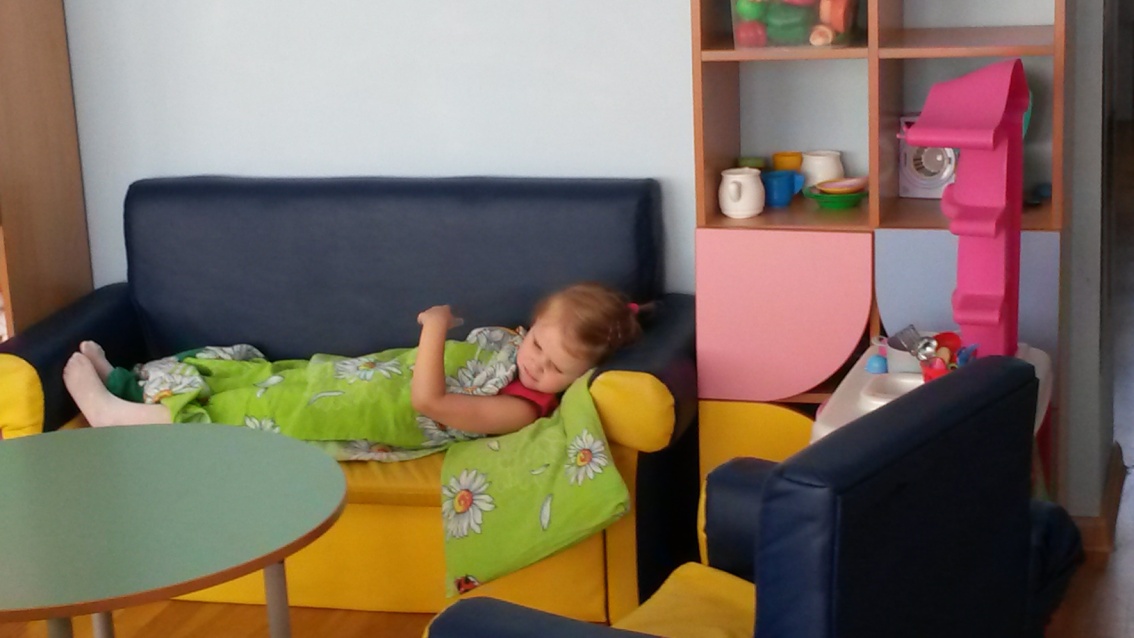 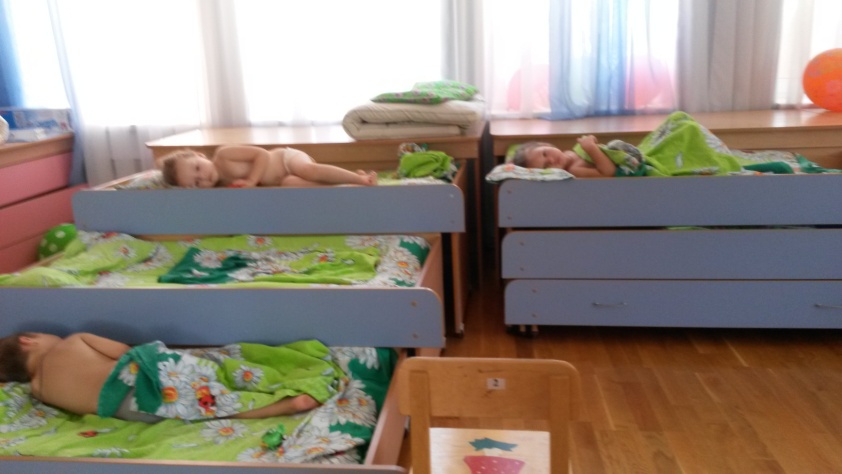 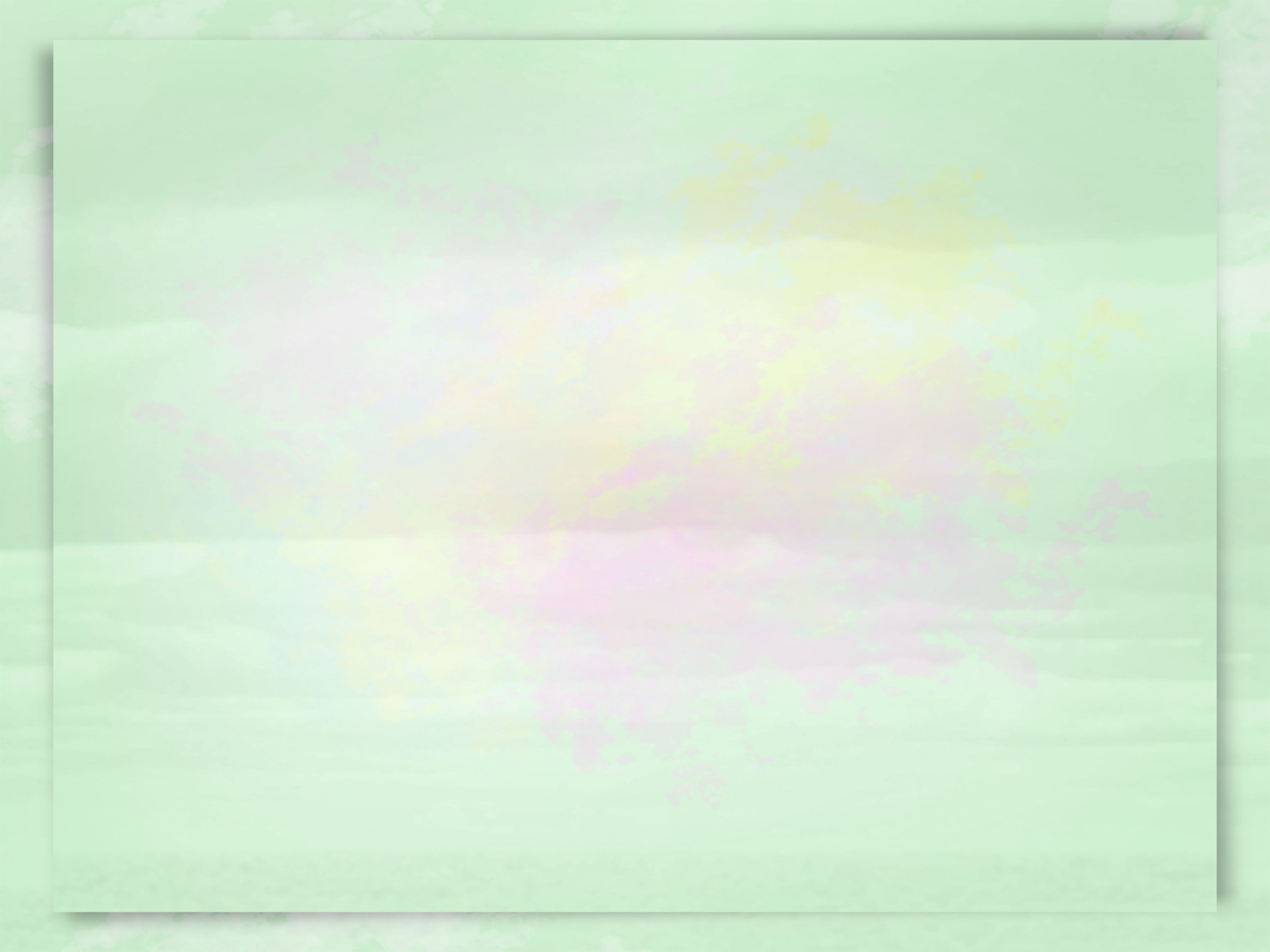 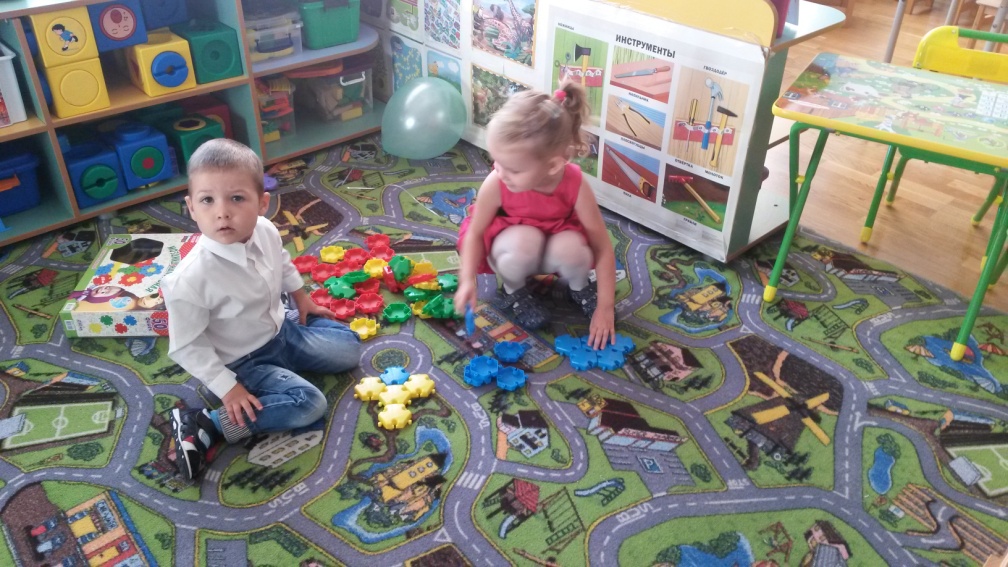 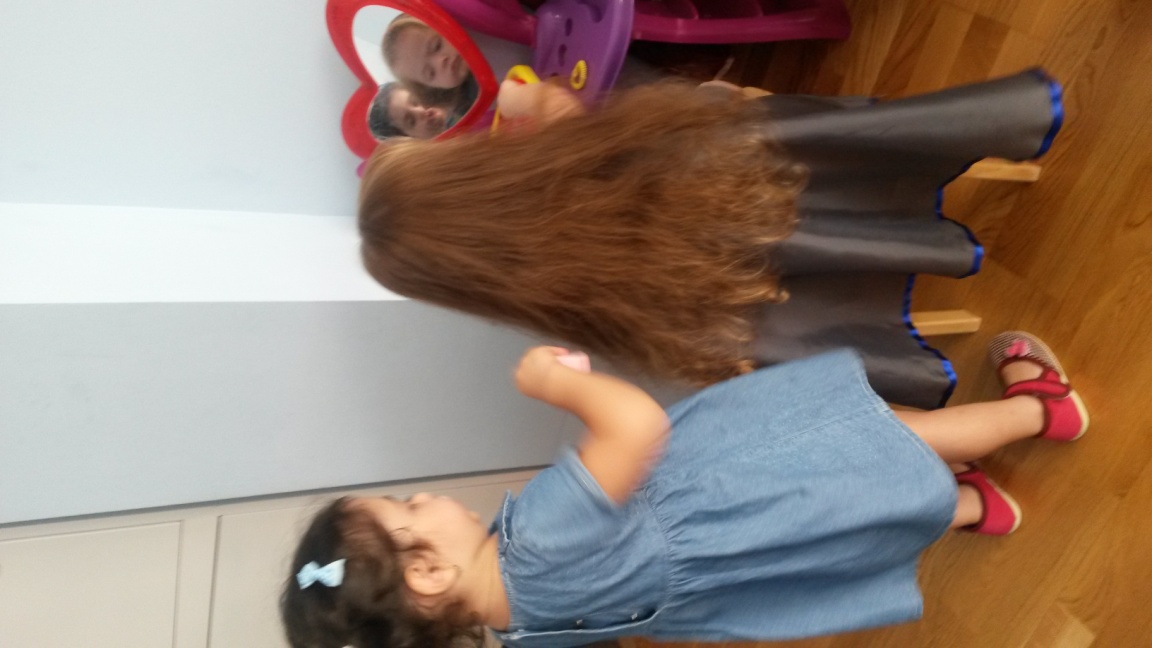 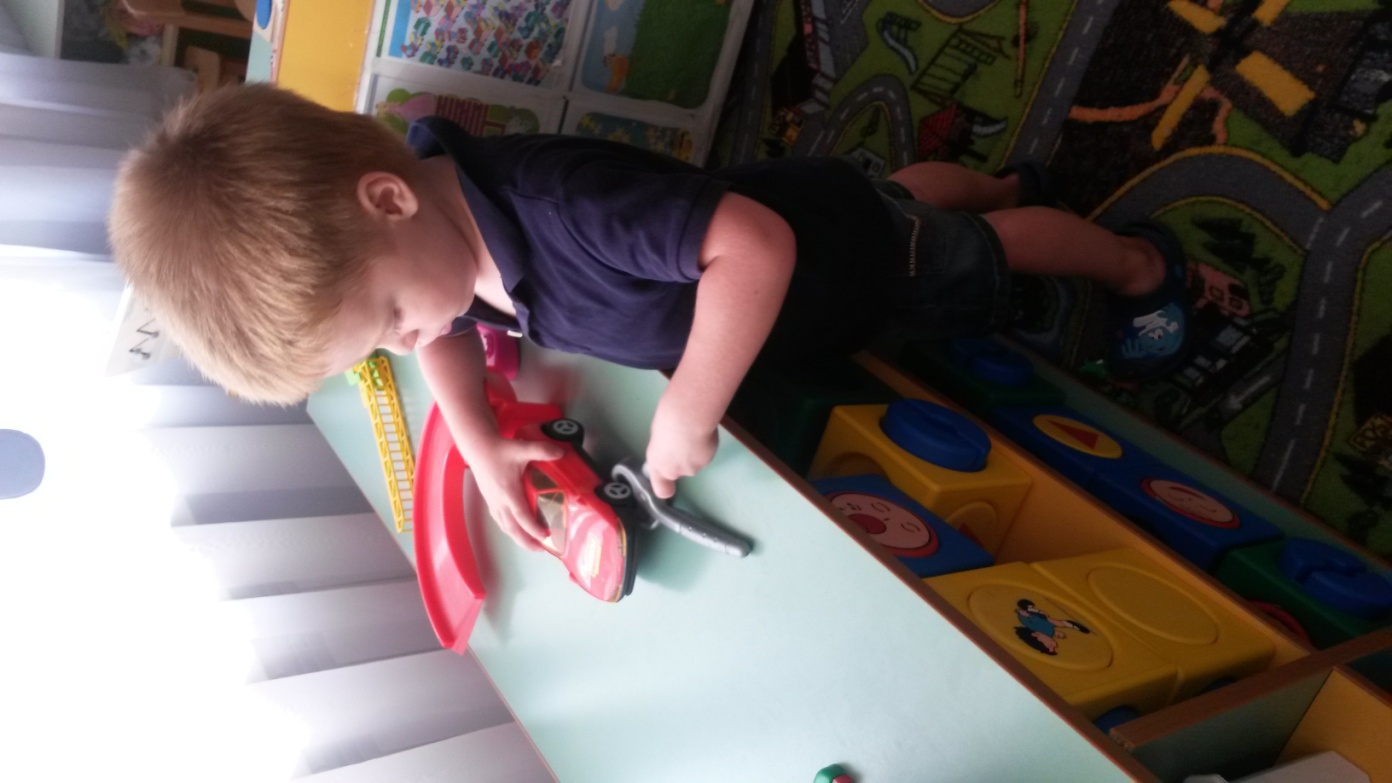 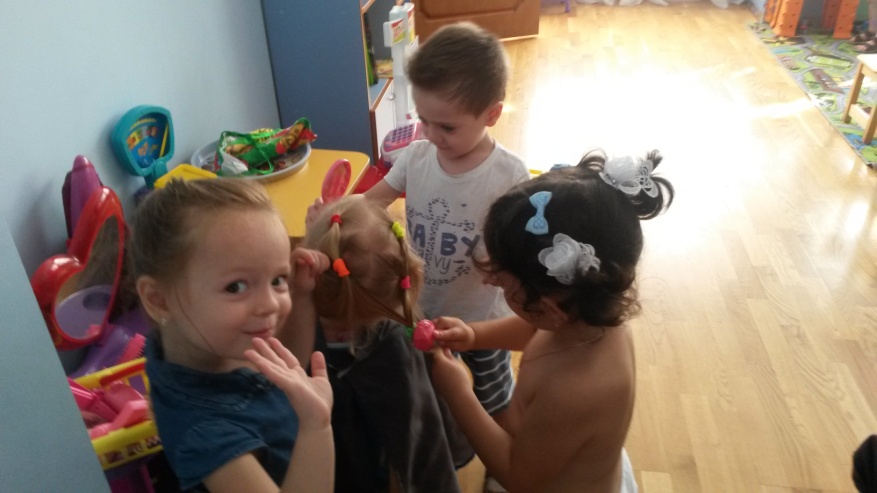 После сна – гимнастика Пробуждения, игровая деятельность, дидактические игры (обучающие), закрепляются знания, полученные на занятиях.
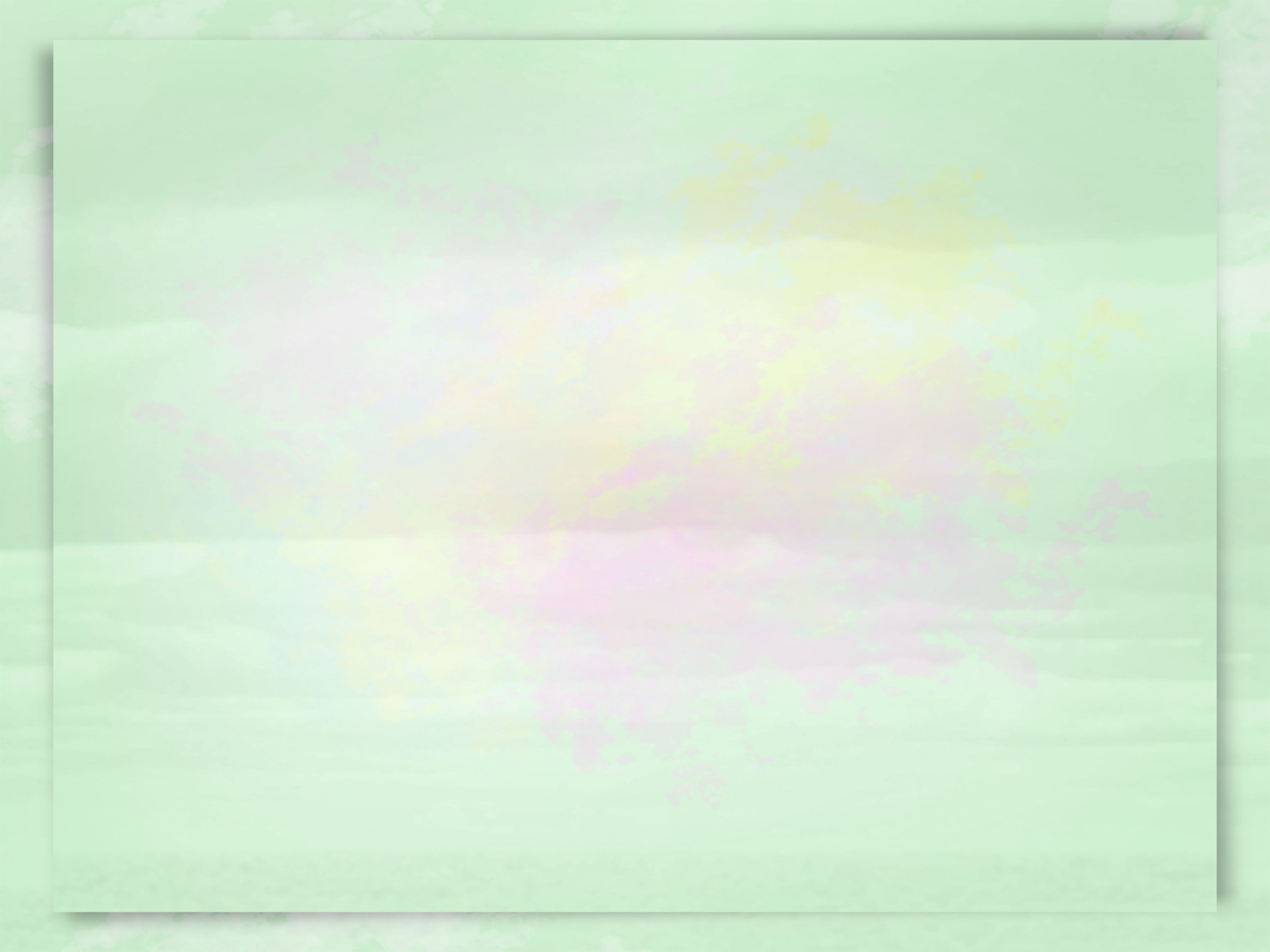 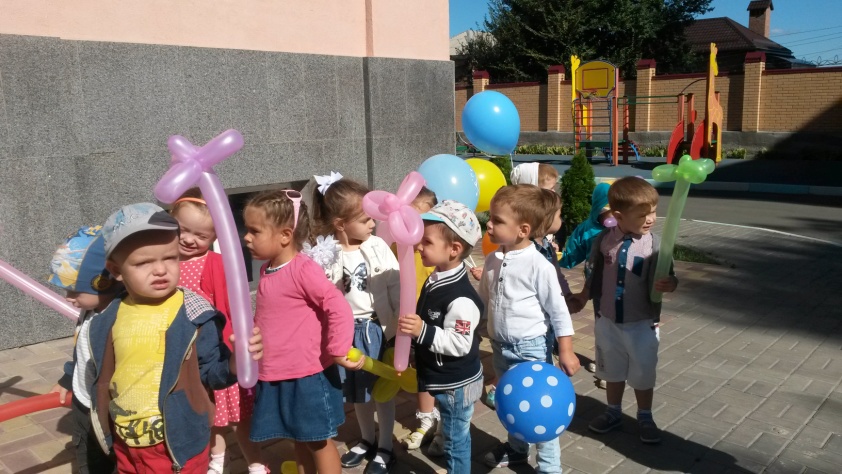 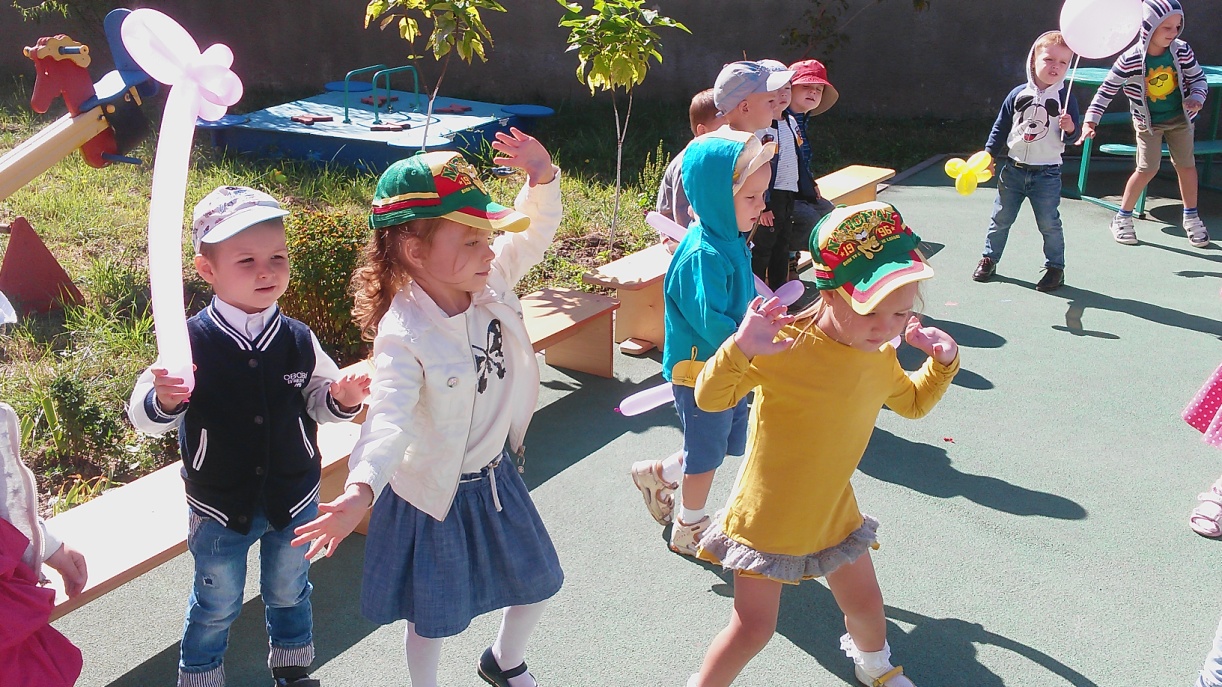 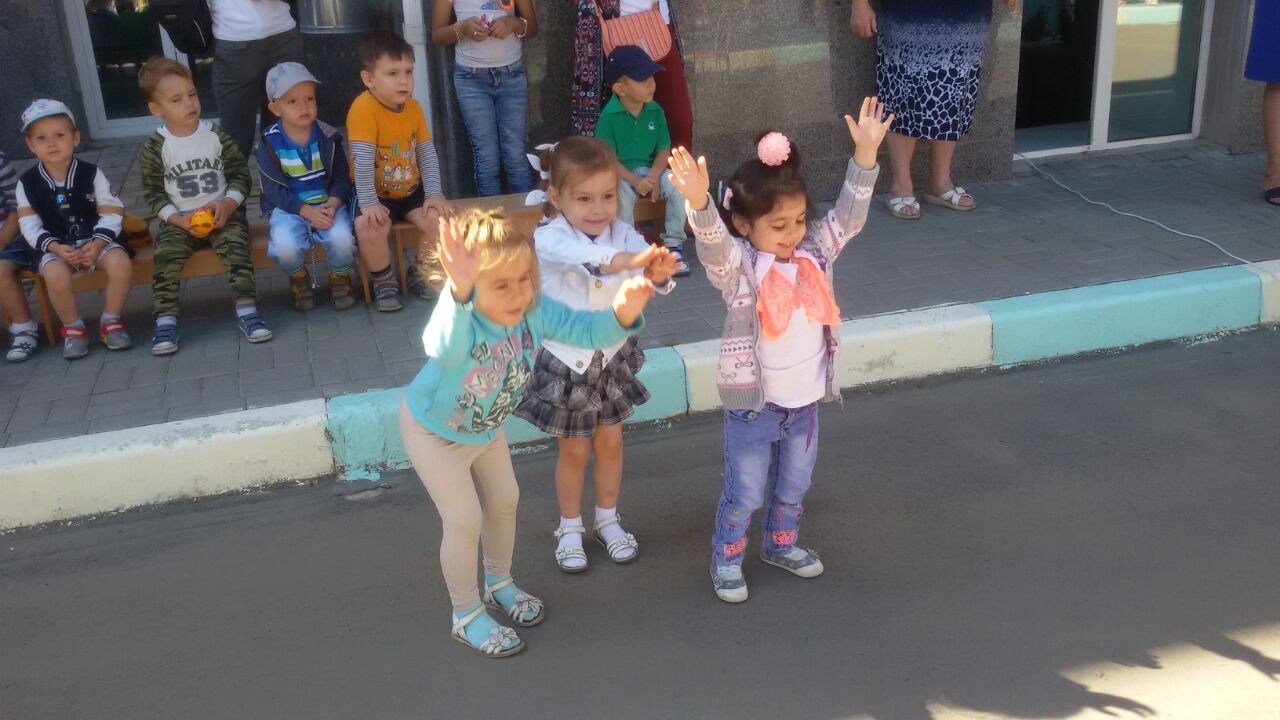 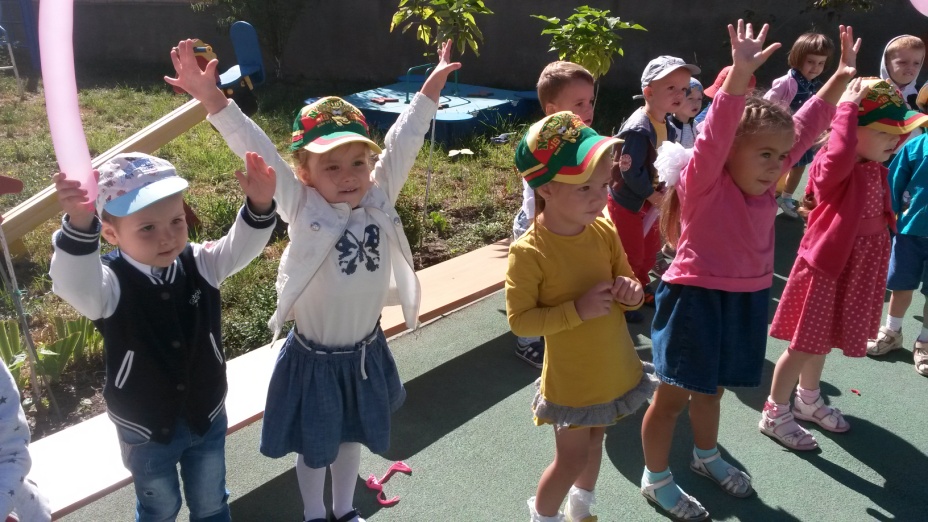 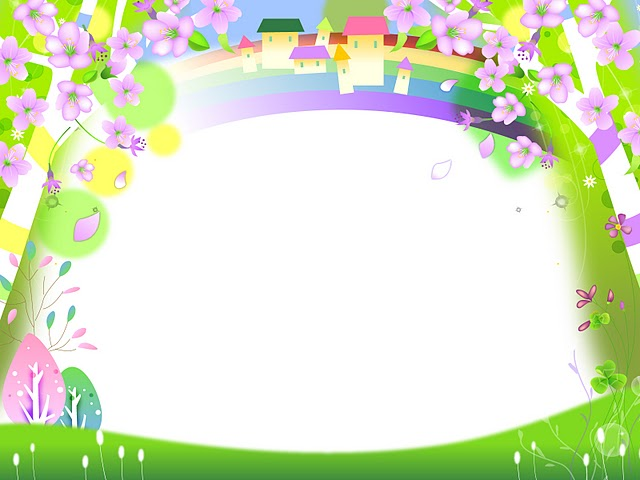 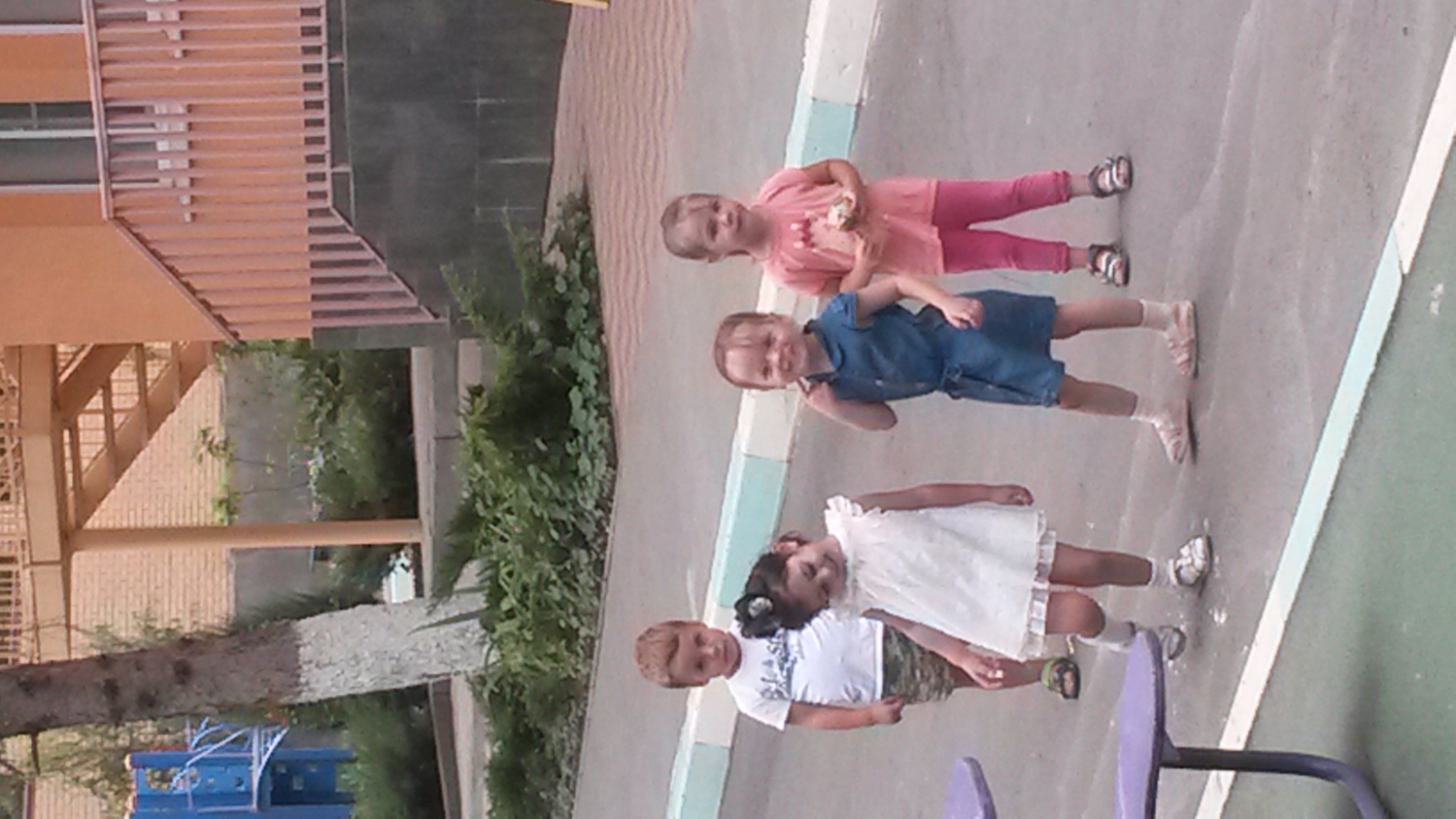 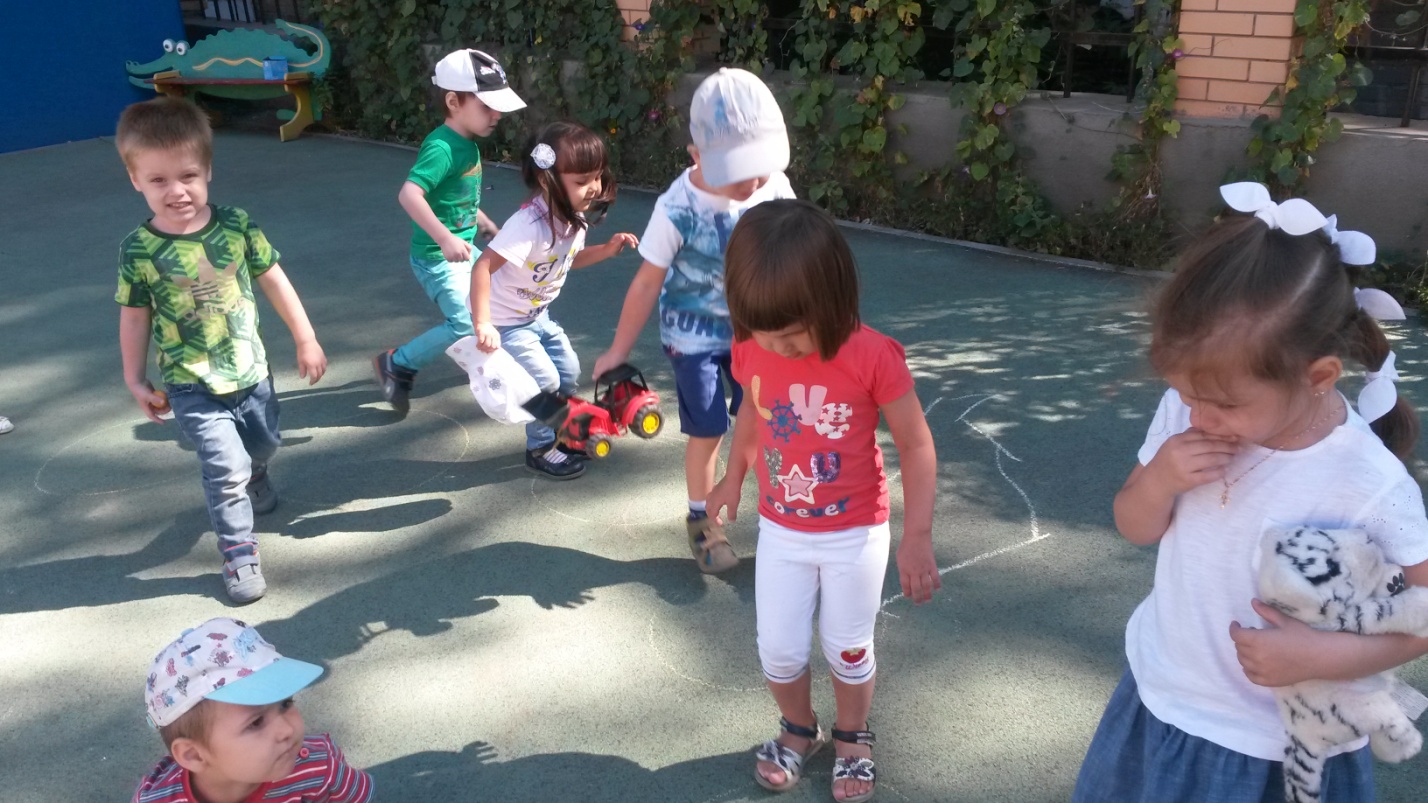 Группа вышла одеваться,На прогулку собираться,Дожидаться пап и мам.А потом – и по домам.
До новых встреч!